Муниципальное образование Усадищенское сельское поселение Волховского муниципального района Ленинградской области
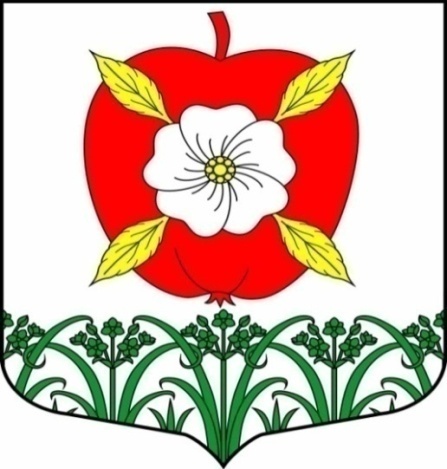 О Т Ч Е Т 
Главы администрации 
муниципального образования 
Усадищенское сельское поселение
 Волховского муниципального района Ленинградской области
за 2022 г.
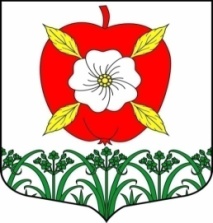 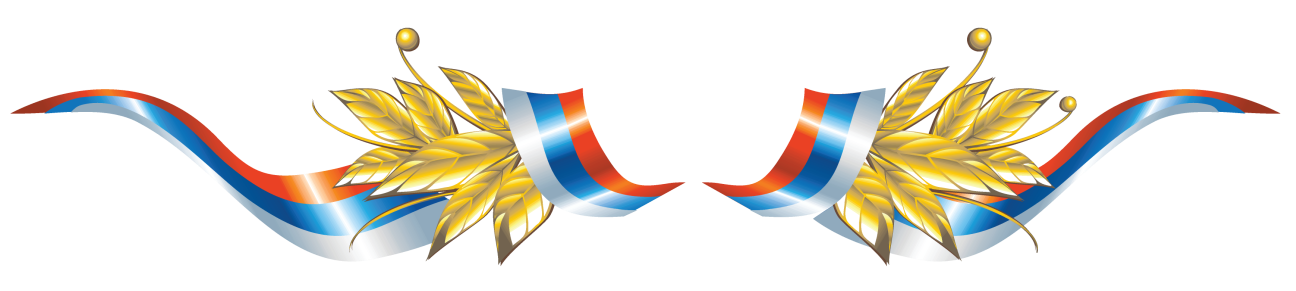 Главная цель органов местного самоуправления – улучшение качества жизни местного сообщества и увеличение его вклада в развитие всей страны
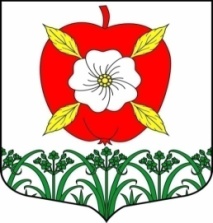 Нормативные правовые акты,
 регламентирующие исполнение полномочий
 по решению местных вопросов
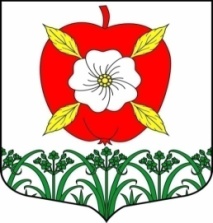 Размещение информации о деятельности Усадищенского сельского поселения
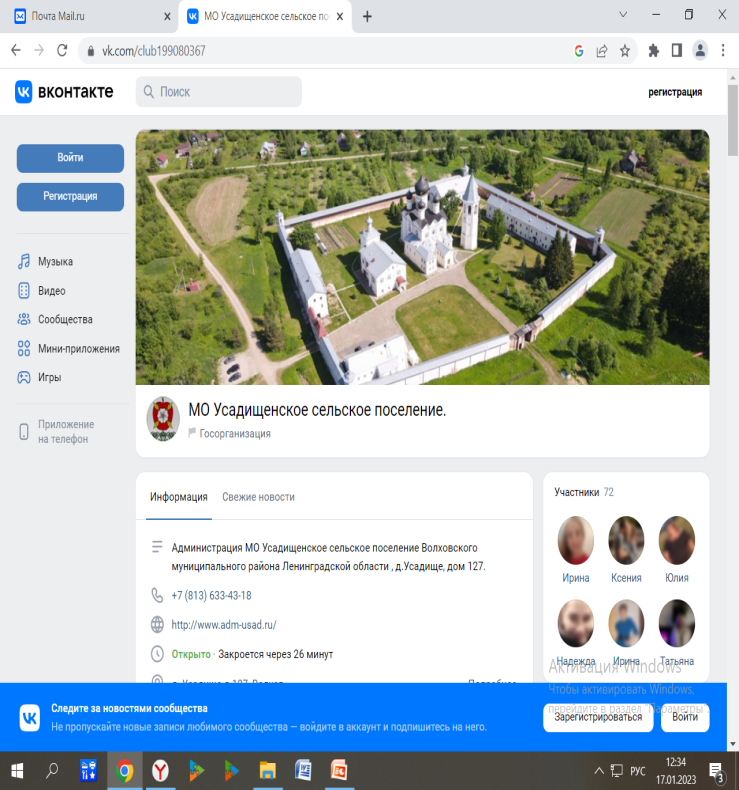 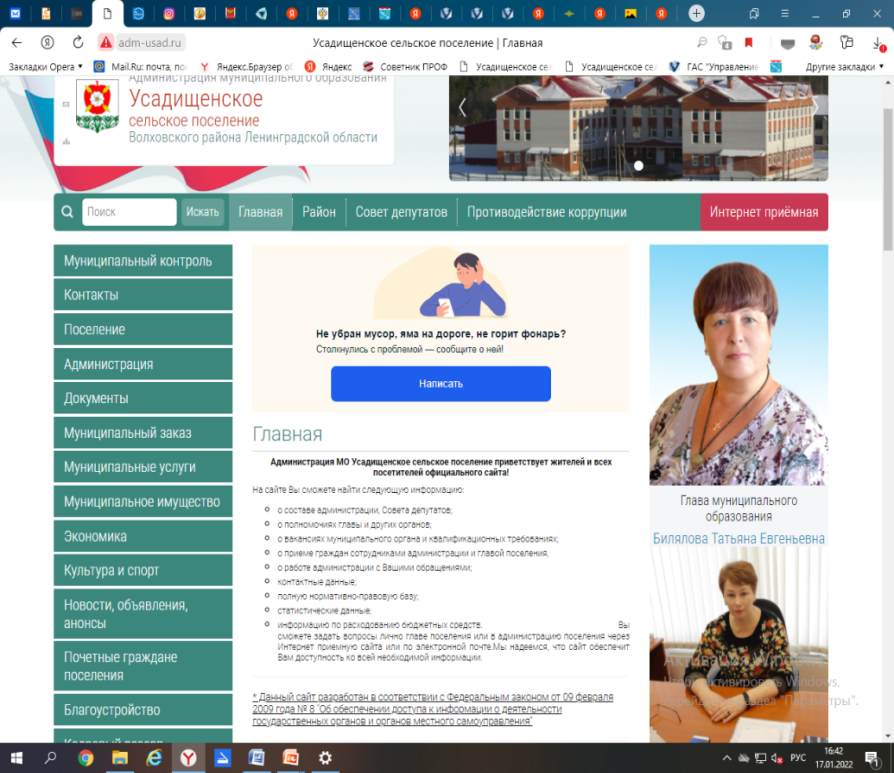 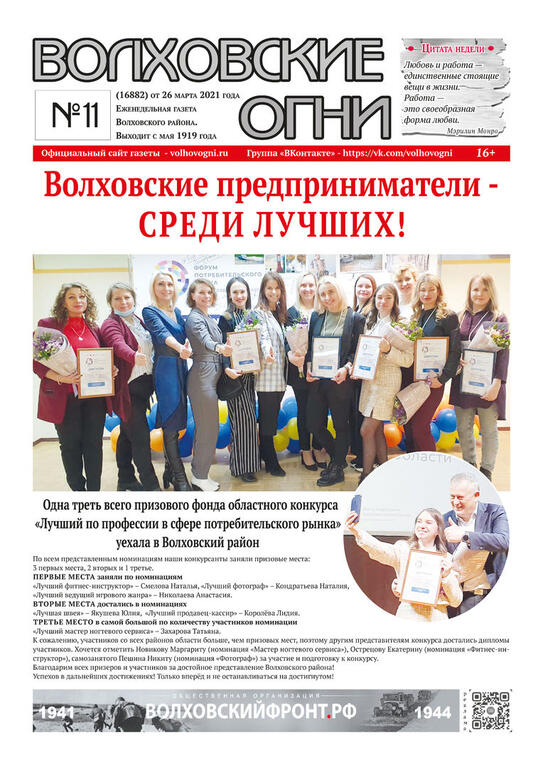 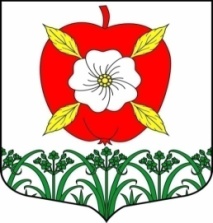 ДОКУМЕНТООБОРОТ
ВХОДЯЩИЕ ДОКУМЕНТЫ – 1655
ПРАВОВЫЕ АКТЫ – 114
ЗАЯВЛЕНИЯ ГРАЖДАН – 18 
ЛИЧНЫЙ ПРИЕМ – 27 человек
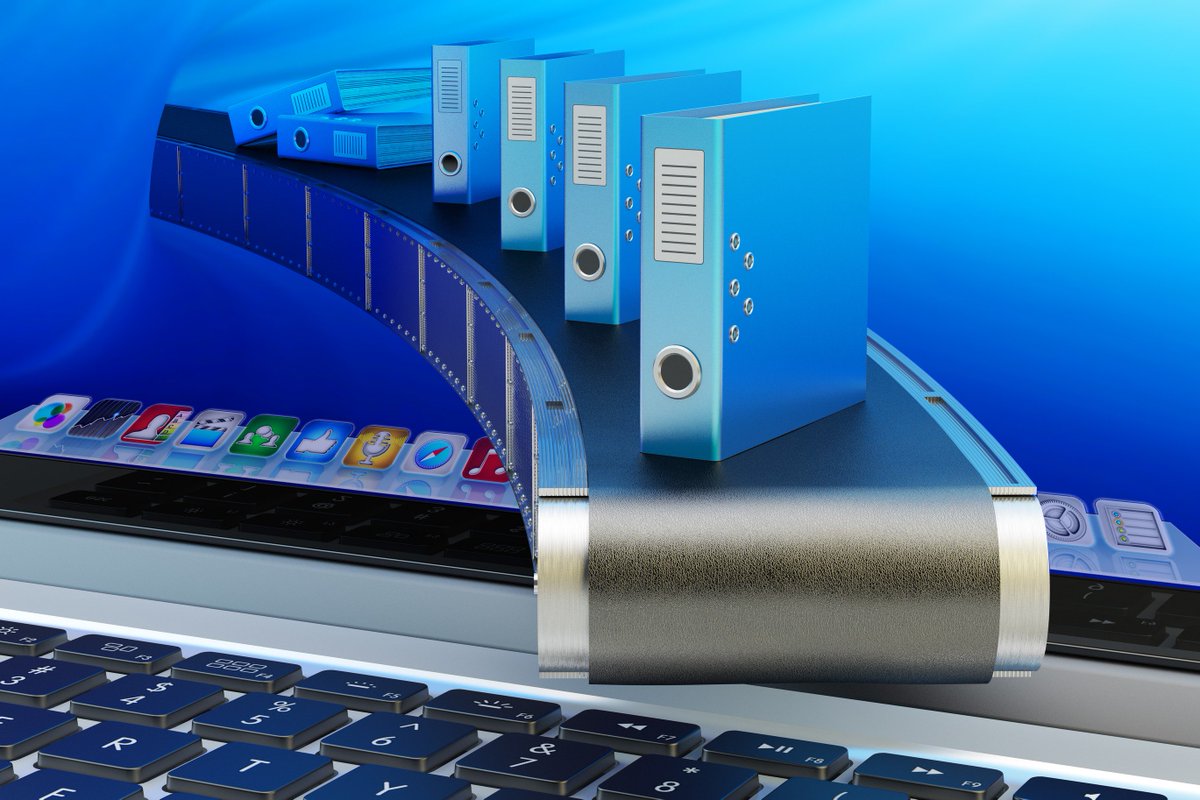 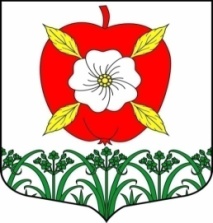 ДЕМОГРАФИЯ
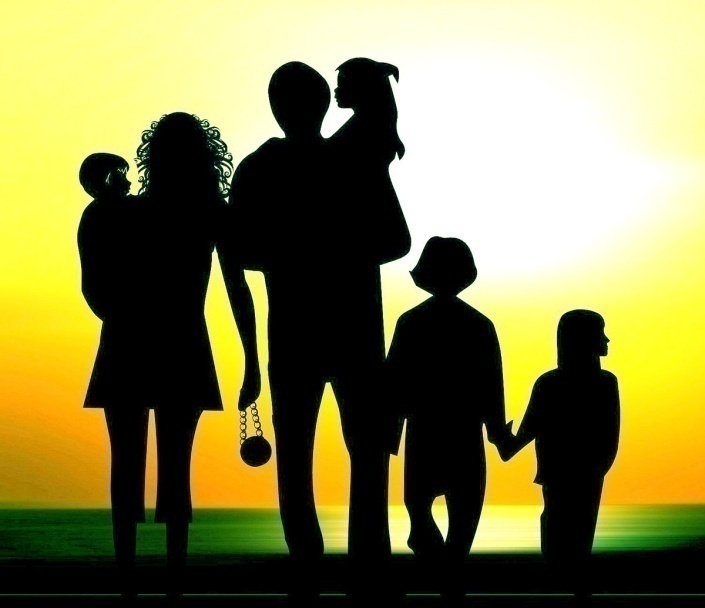 2022 год

РОДИЛОСЬ – 9 чел.
УМЕРЛО – 26 чел.
ПРИБЫЛО-58 чел.
ВЫБЫЛО – 85 чел.
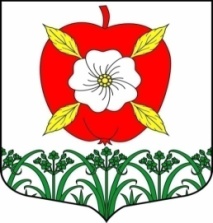 Экономика
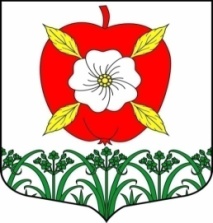 ООО «Племзавод Мыслинский»
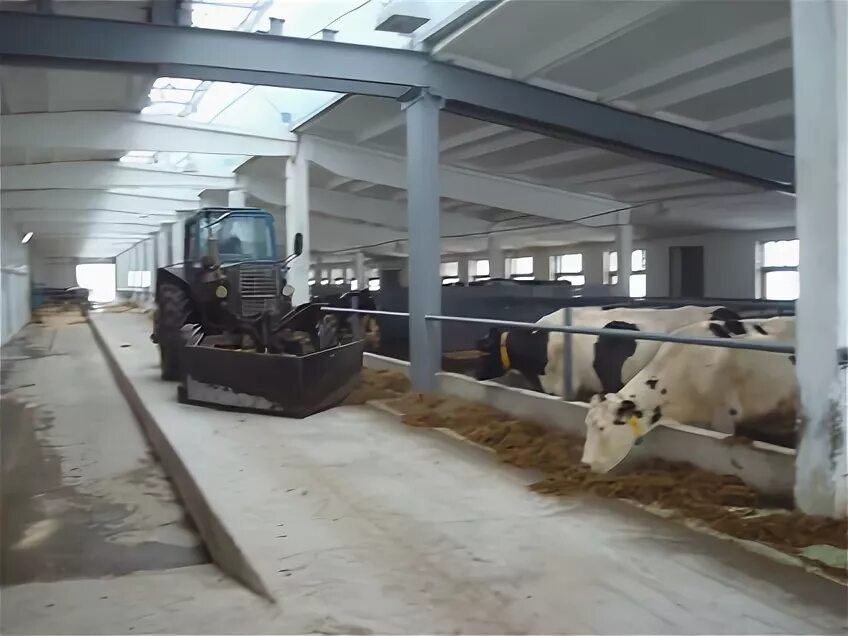 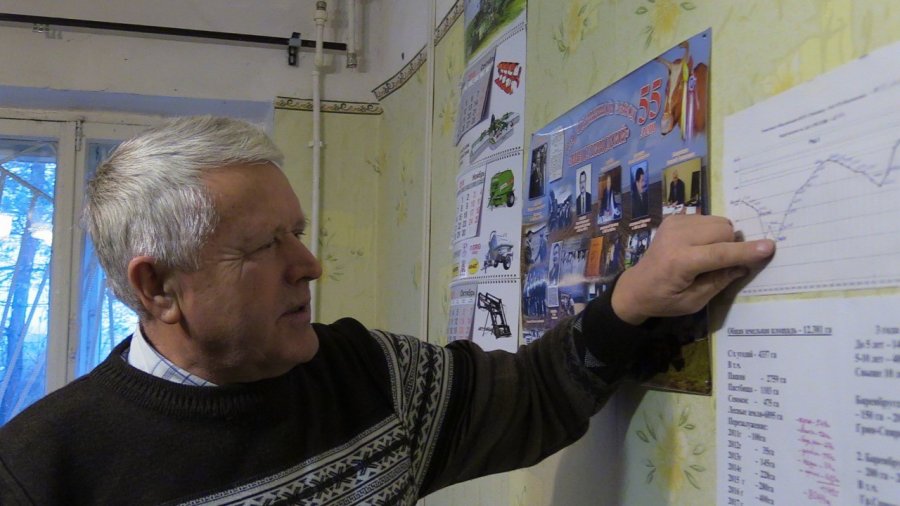 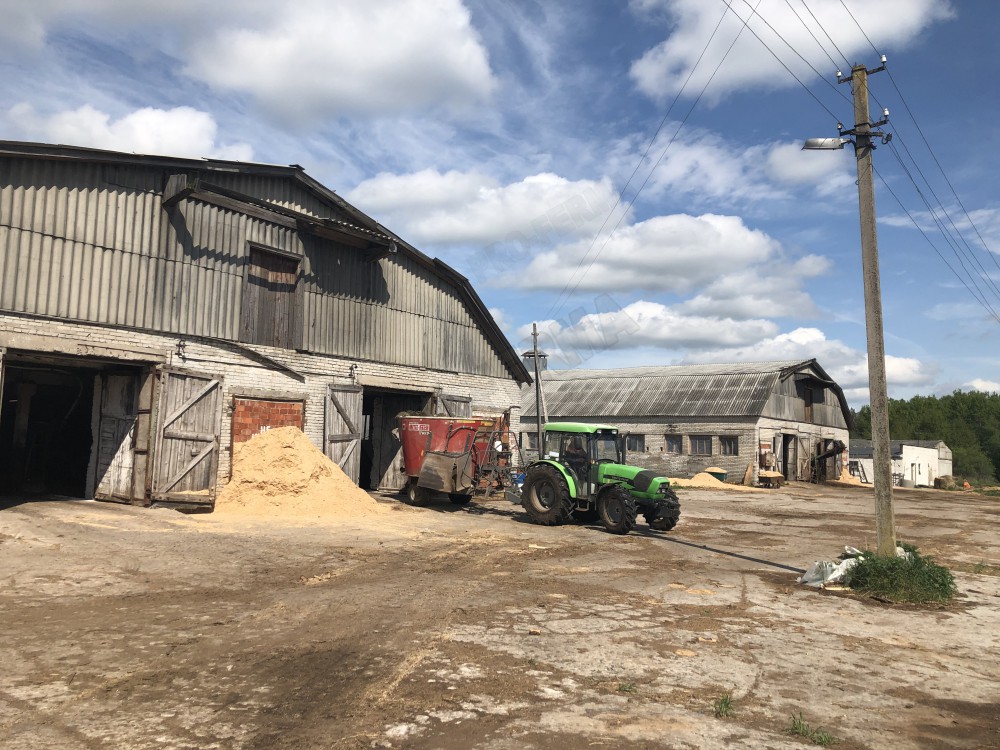 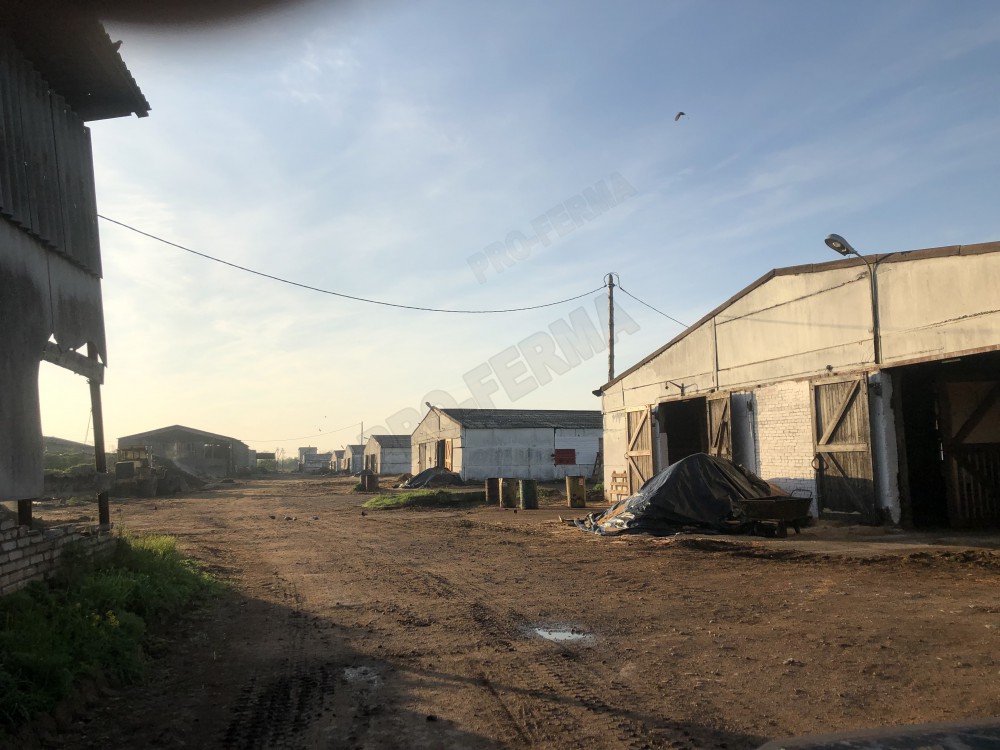 СЕЛЬСКОХОЗЯЙСТВЕННЫЙ ПОТРЕБИТЕЛЬСКИЙ 
ПЕРЕРАБАТЫВАЮЩИЙ 
СНАБЖЕНЧЕСКО-СБЫТОВОЙ 
ОБСЛУЖИВАЮЩИЙ КООПЕРАТИВ "ПРИОРИТЕТ"
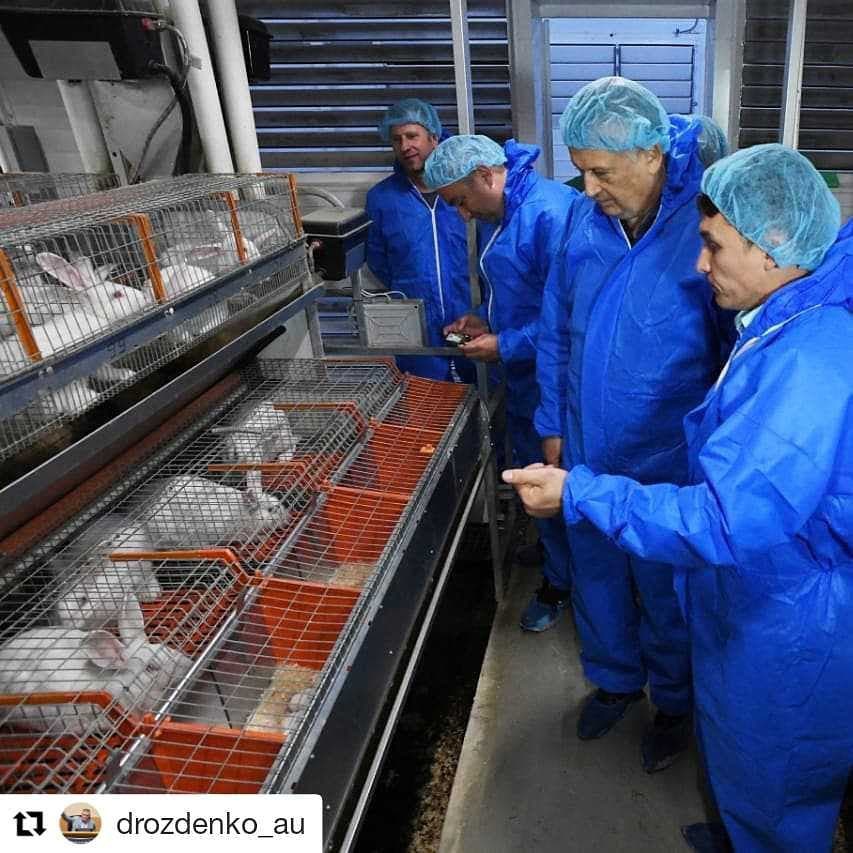 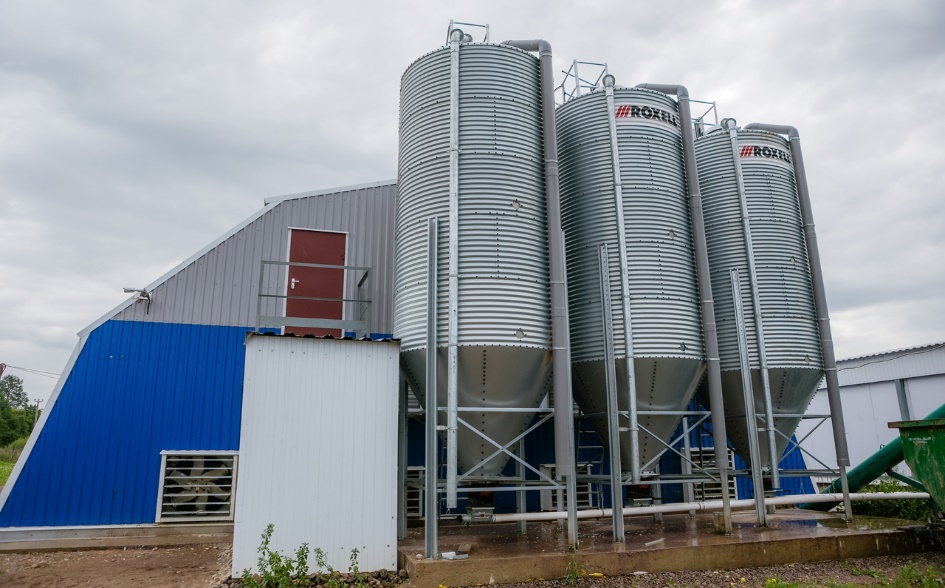 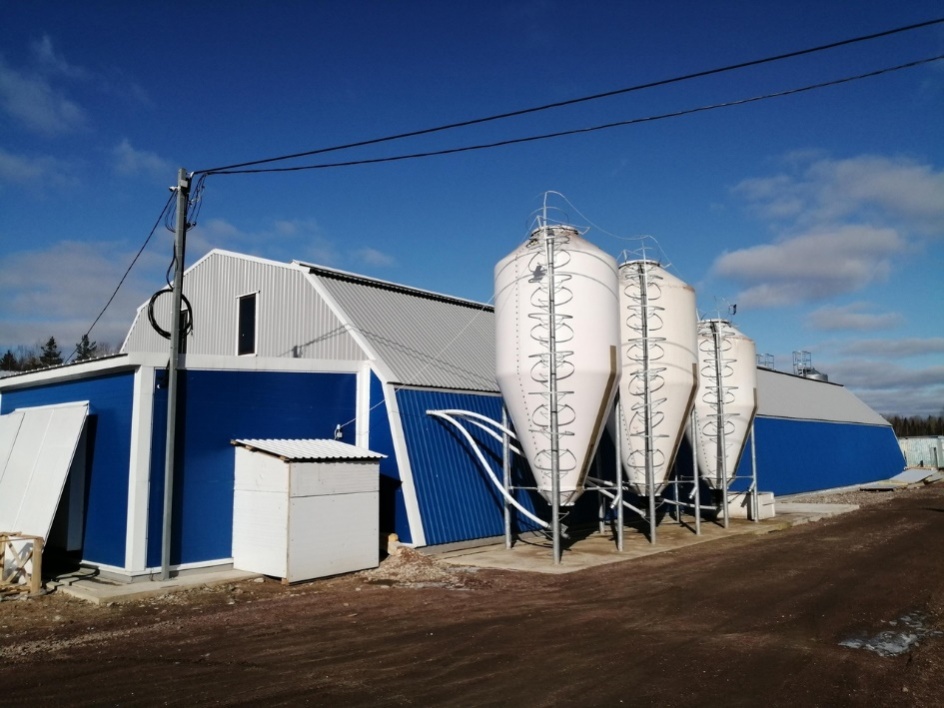 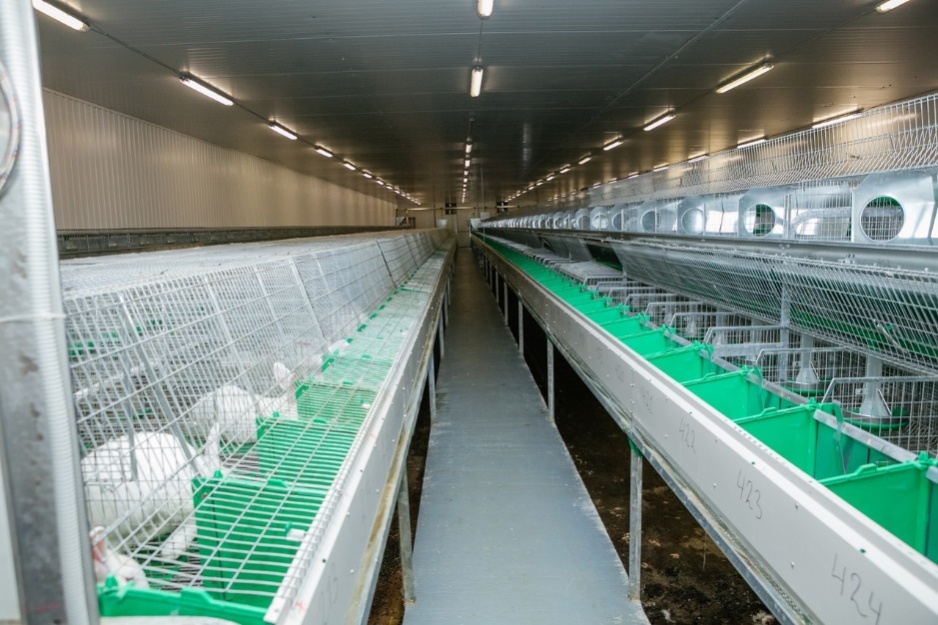 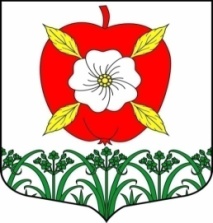 Новый современный  вид  почтового   отделения 
д. Усадище
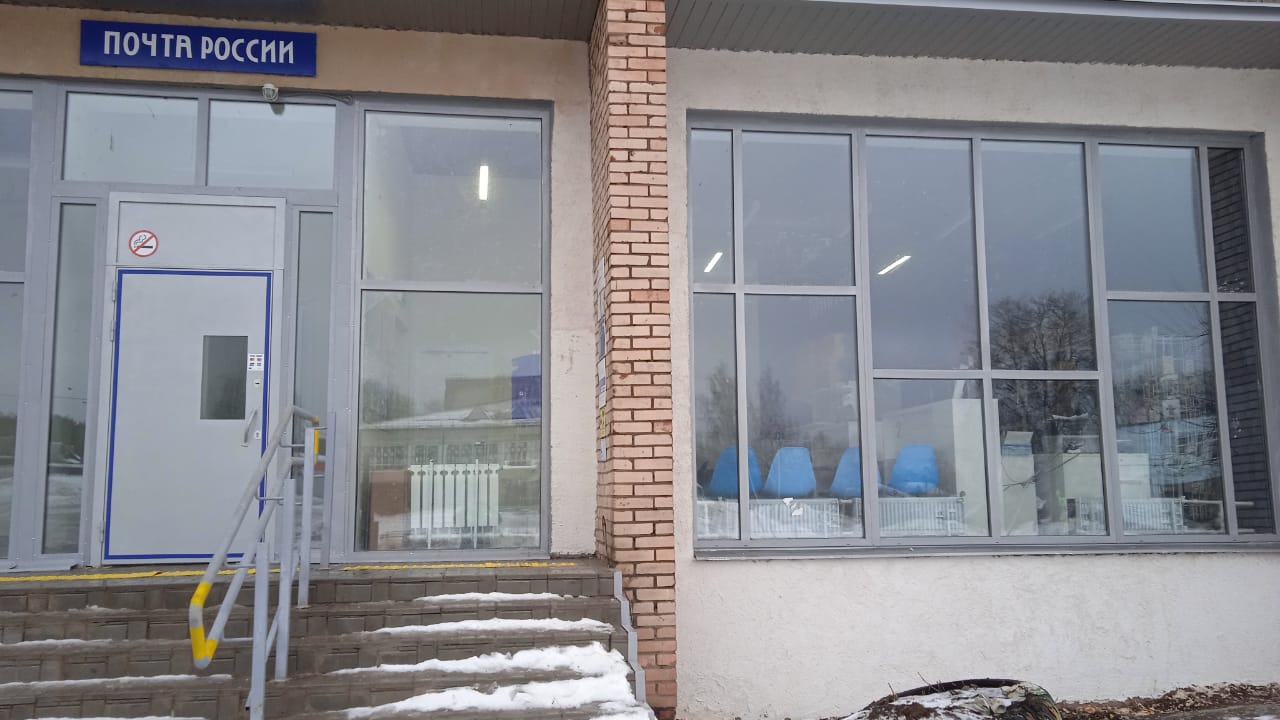 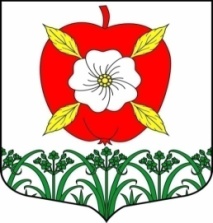 Жилищно-коммунальное хозяйство
ООО «Жилищник»
ООО                            «Леноблтеплоснаб»
ГУП                 «Ленблводоканал»
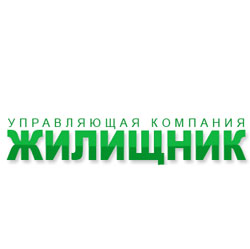 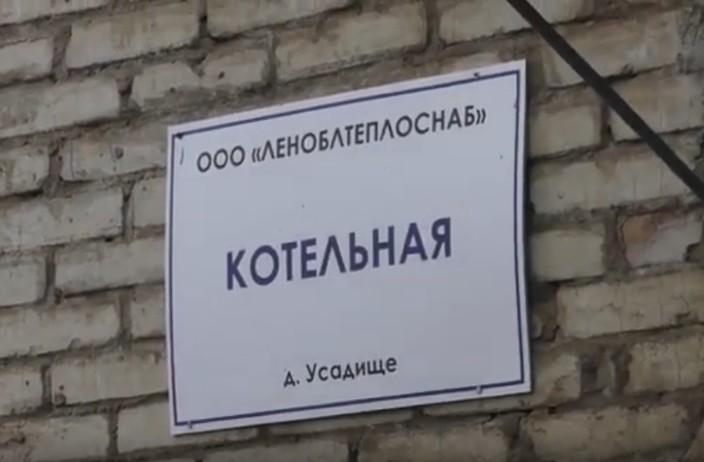 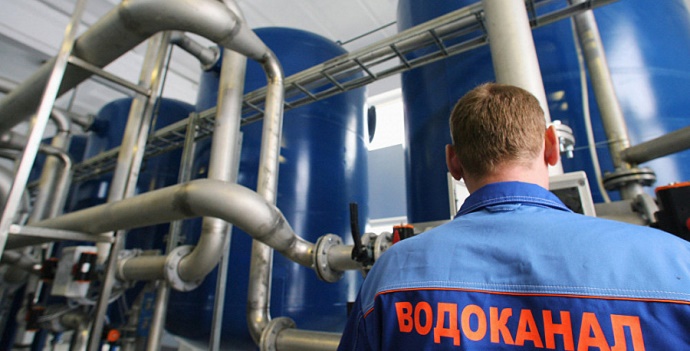 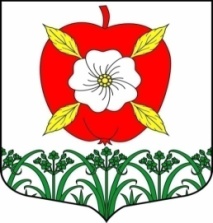 Реализация муниципальной программы «Повышение энергоэффективности»
Ремонт котла КВГМ-2,5-95 в котельной по адресу: д.Усадище, около д.1
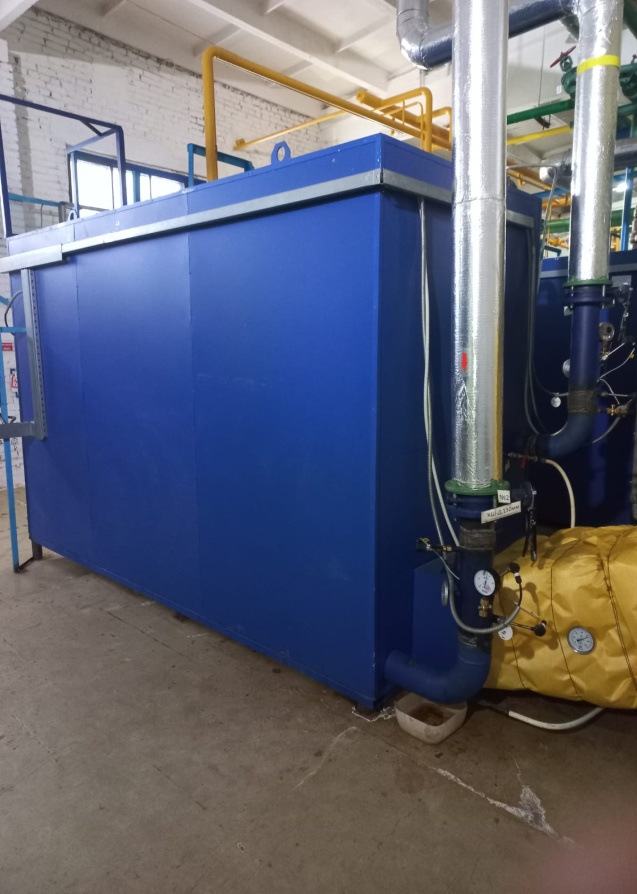 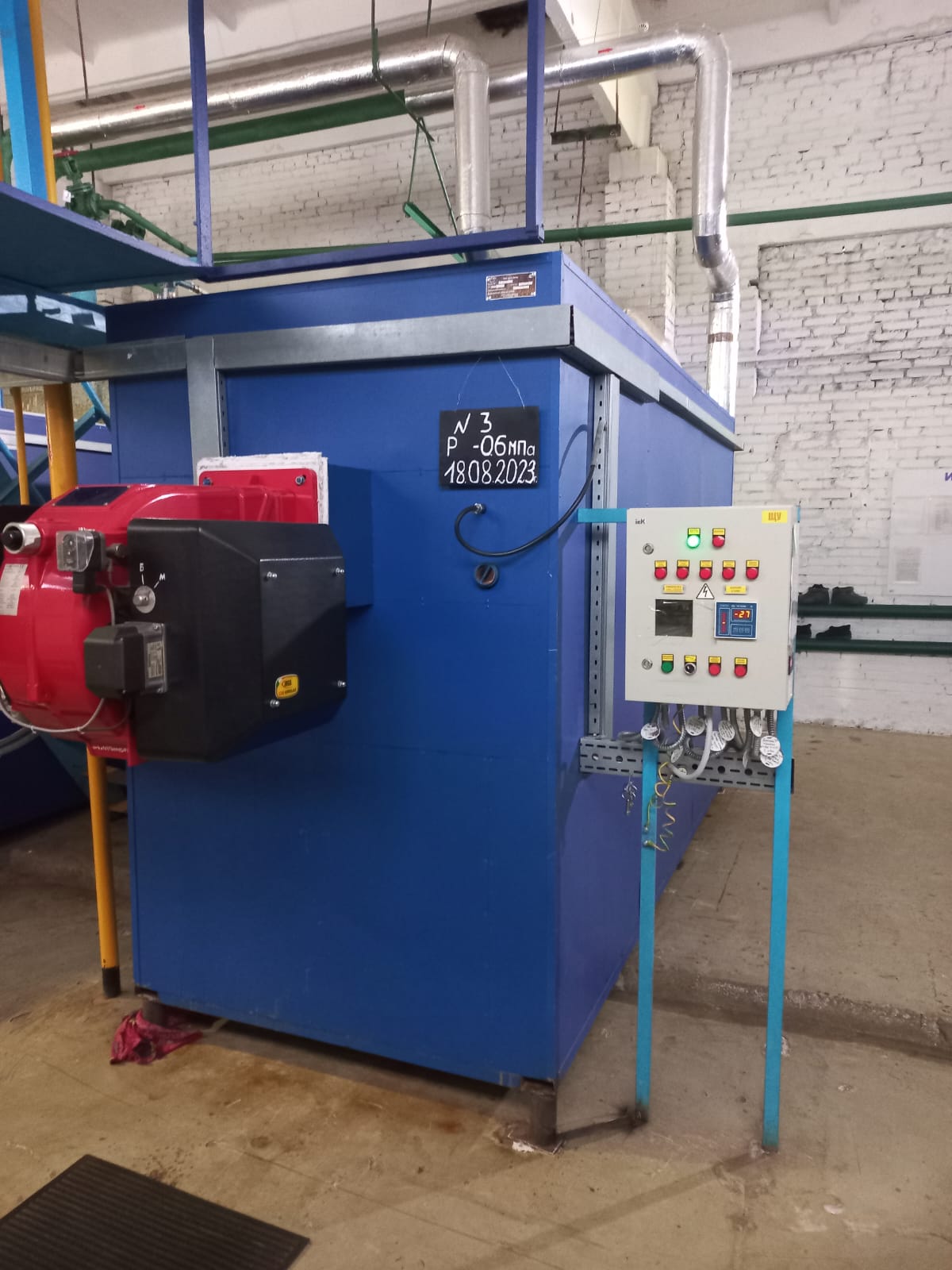 Общая стоимость работ 
1 500 тыс.руб.
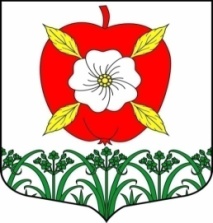 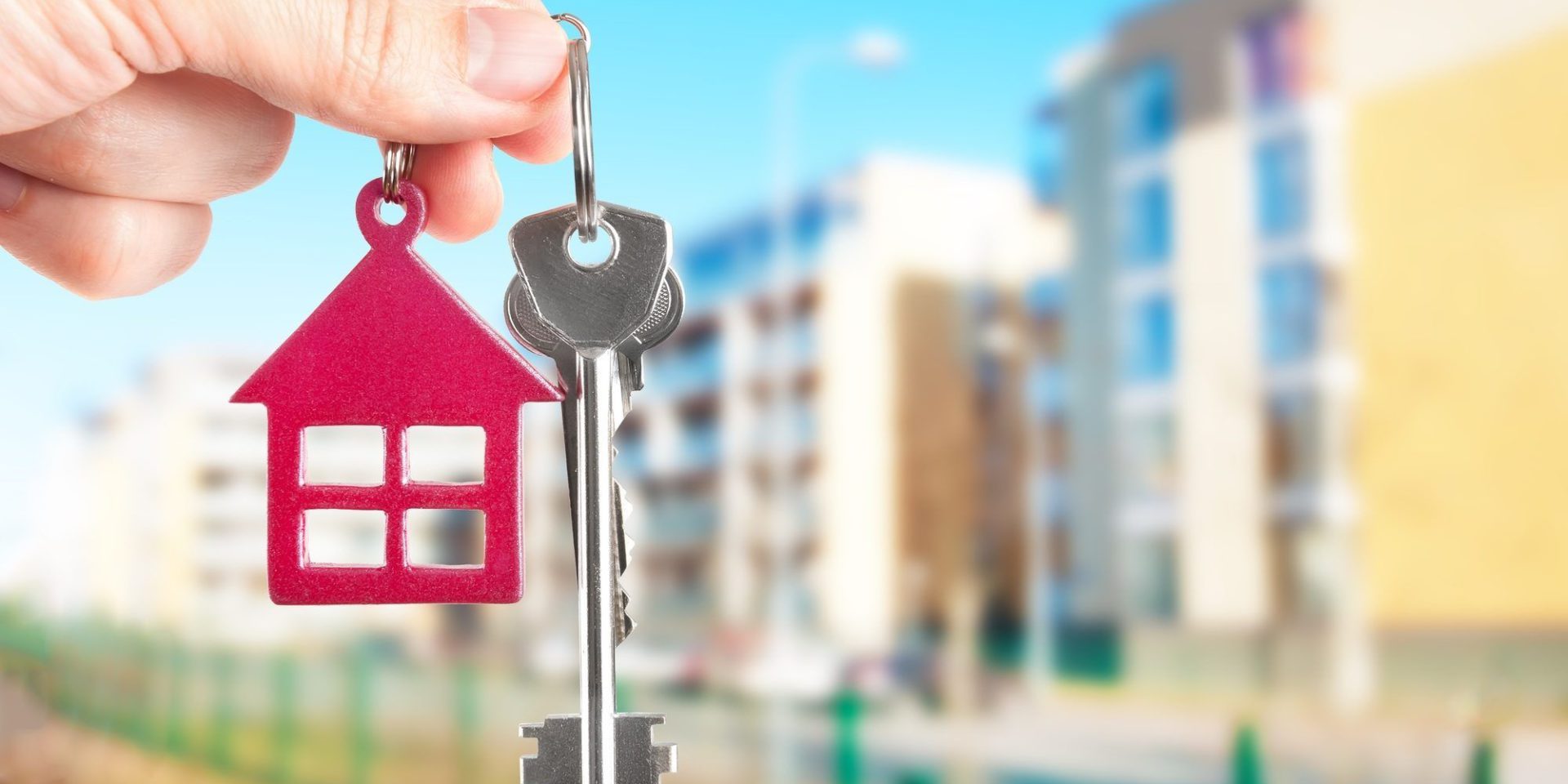 Исполнение муниципальных программ в 2022 году
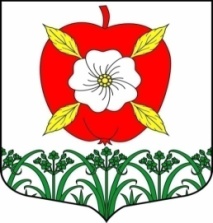 Комплекс работ по изготовлению, 
доставке и монтажу 
информационного стенда
Ремонт  придворовой 
территории д. Усадище
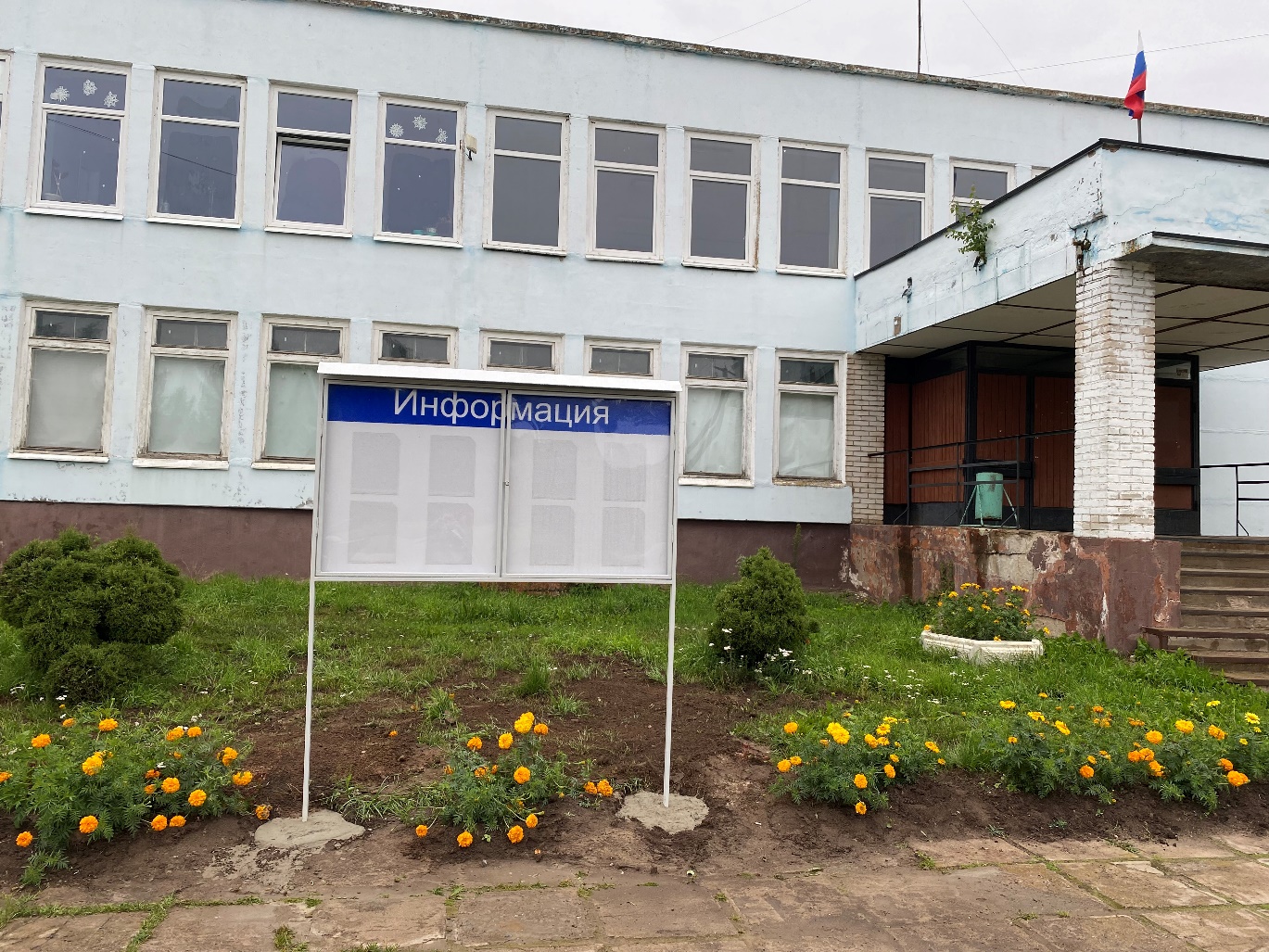 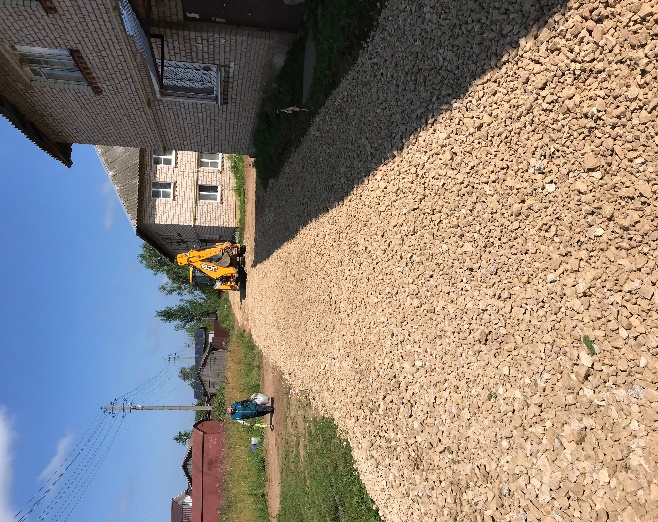 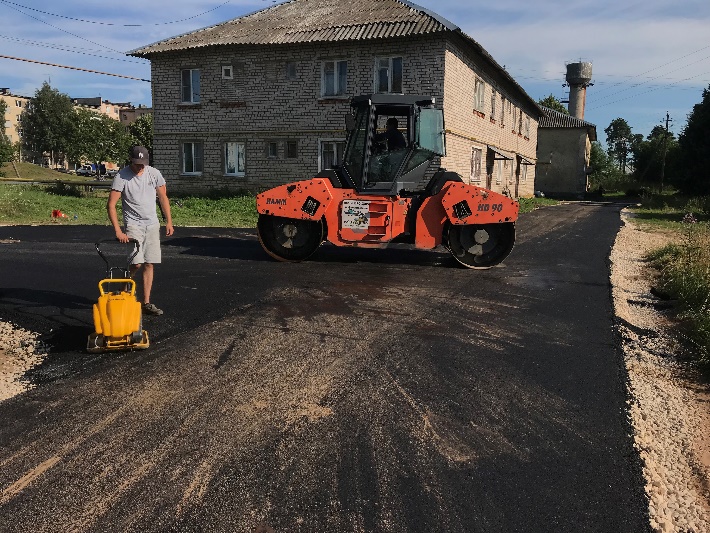 Исполнение муниципальных программ в 2022 году
Приобретение и установка 
новых светодиодных ламп 
уличного освещения с фотореле 
в д. Охромовщина и д. Раменье
Комплекс работ по устройству
 3-х контейнерных площадок 
для сбора ТКО в д. Куколь, 
д. Славково, д. Подвязье
Ремонт автомобильной дороги 
местного значения 
по д. Охромовщина
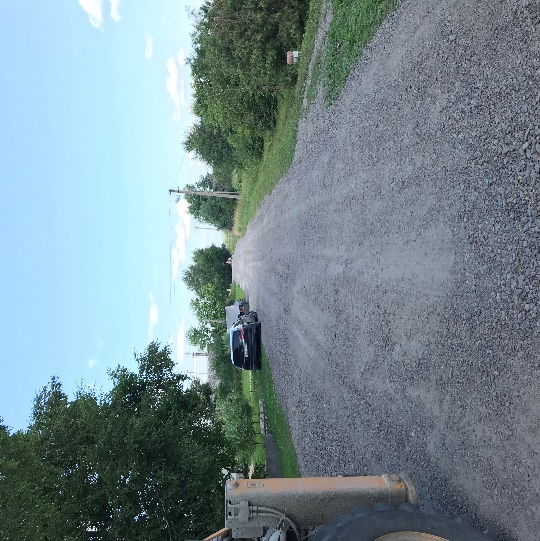 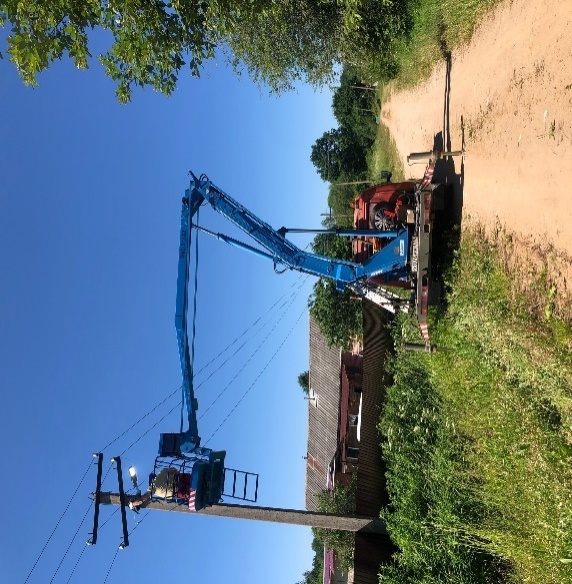 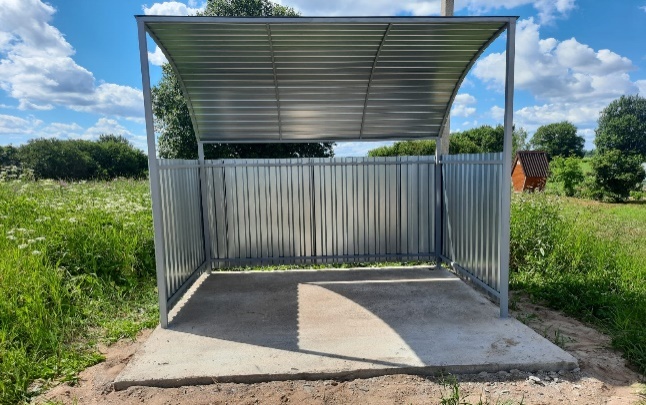 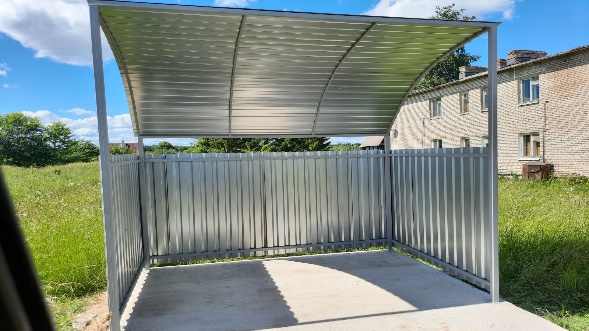 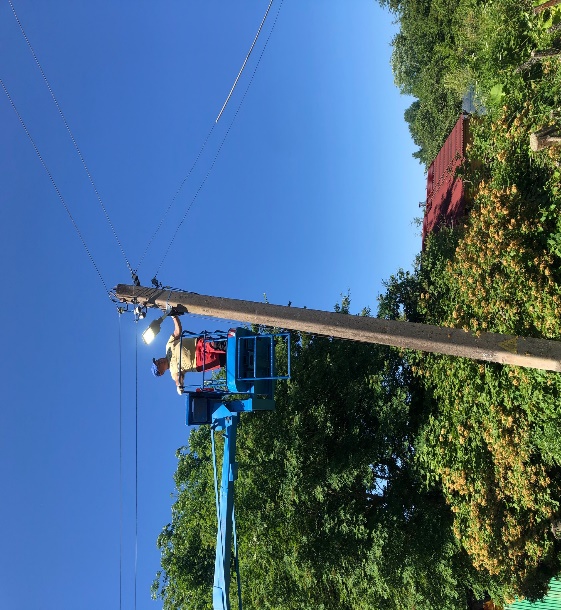 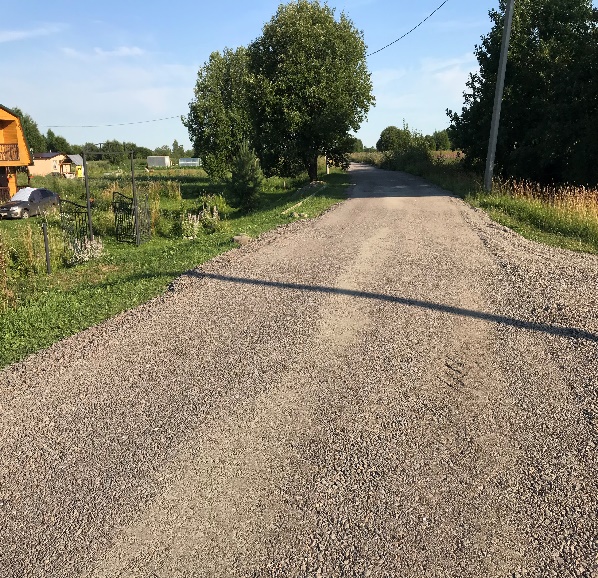 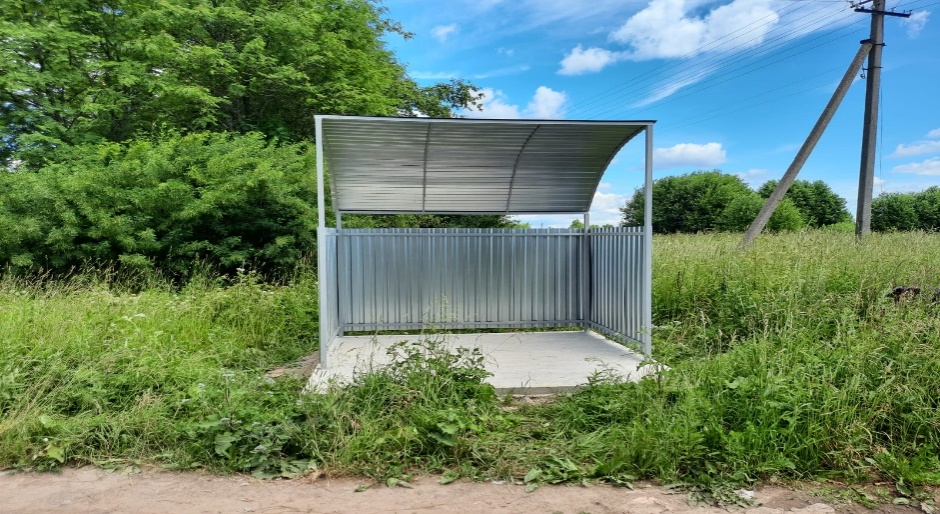 Обеспечение первичных
 мер пожарной безопасности
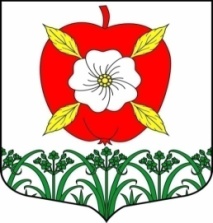 Основные причины пожаров:
•Неосторожное обращение с огнем 
•Неправильное устройство печей и дымоходов 
•Нарушение правил эксплуатации печей 
•Нарушение технической эксплуатации электрооборудования
•Поджог
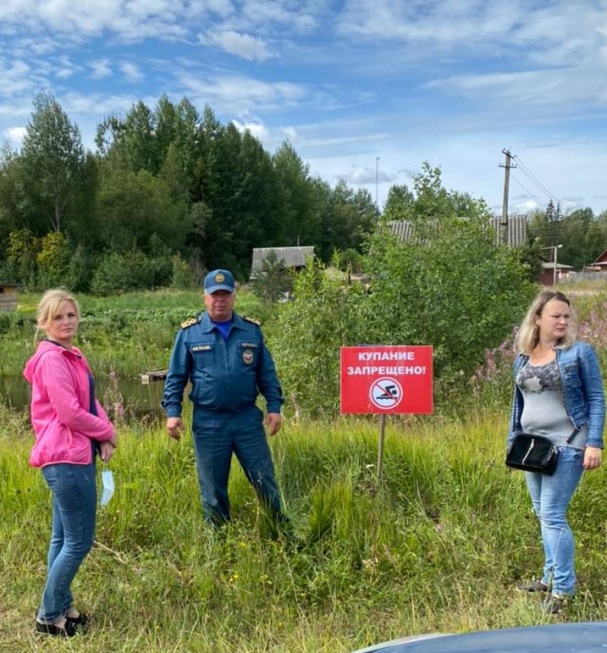 Д. ДУБРОВО
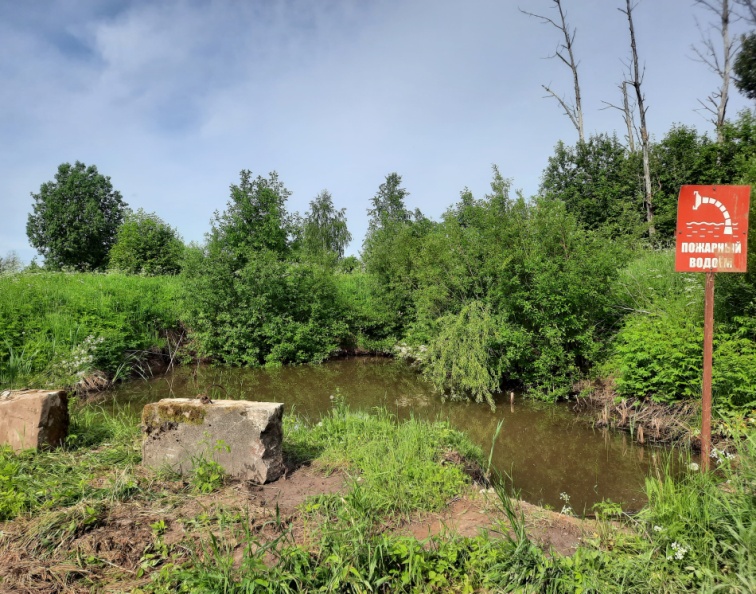 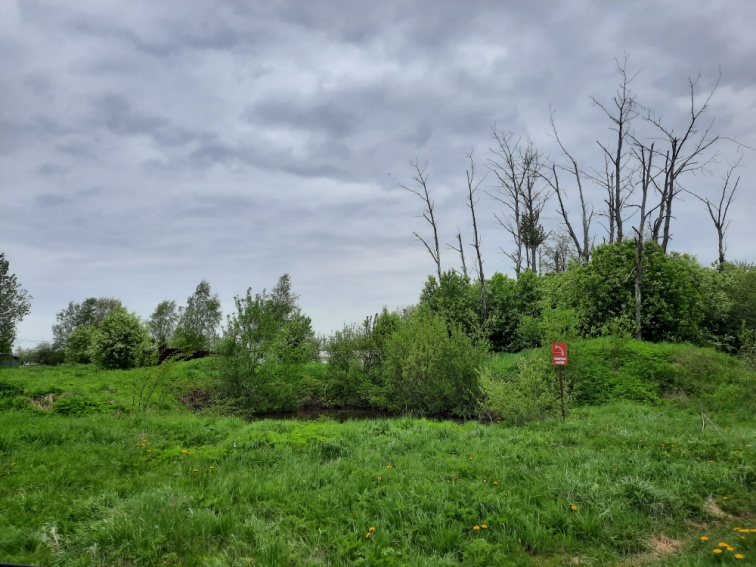 ПОСЛЕ
ДО
Благоустройство
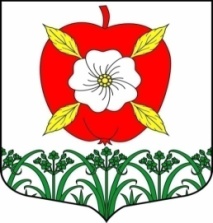 Реализация программы «Благоустройство, санитарное содержание 
и развитие территории МО Усадищенское сельское поселение 
Волховского муниципального района Ленинградской области»
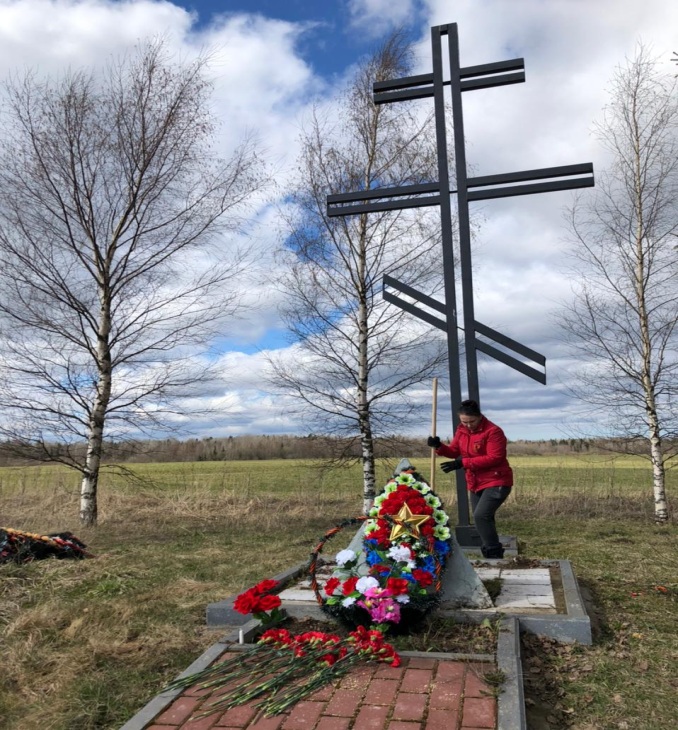 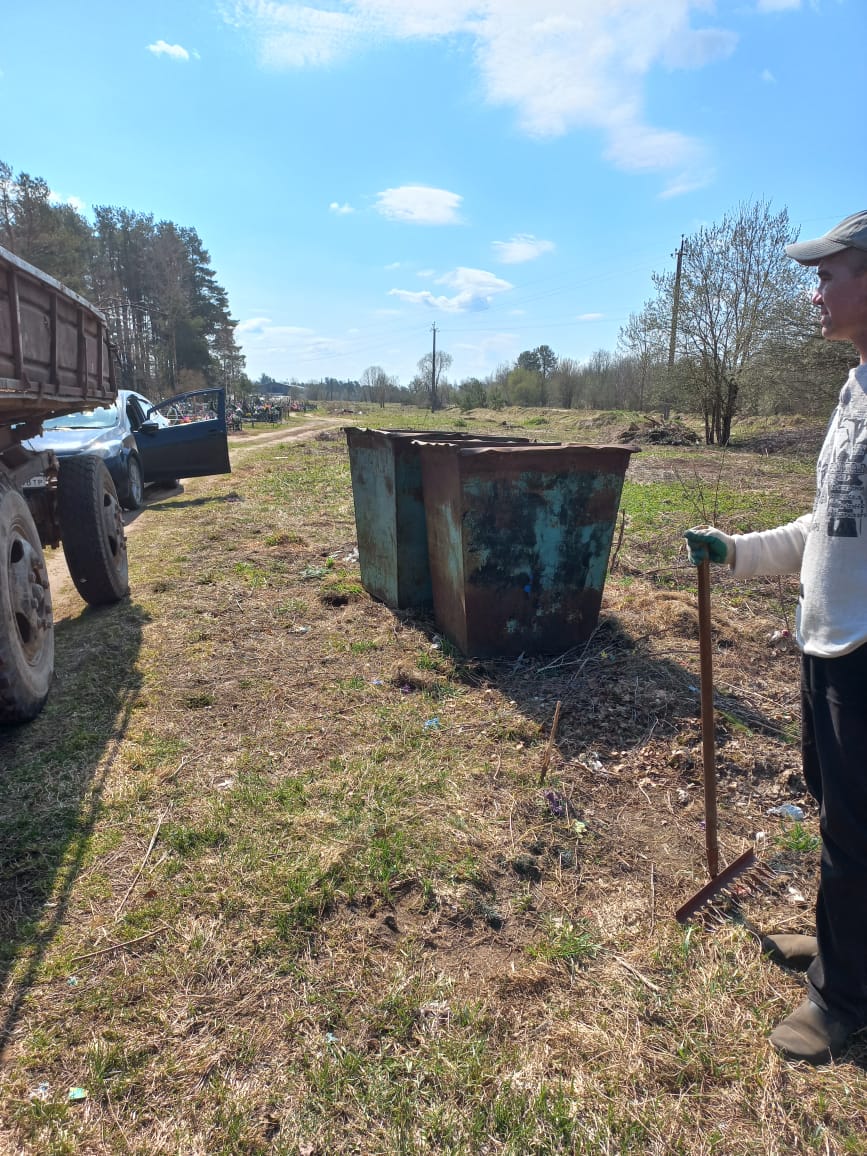 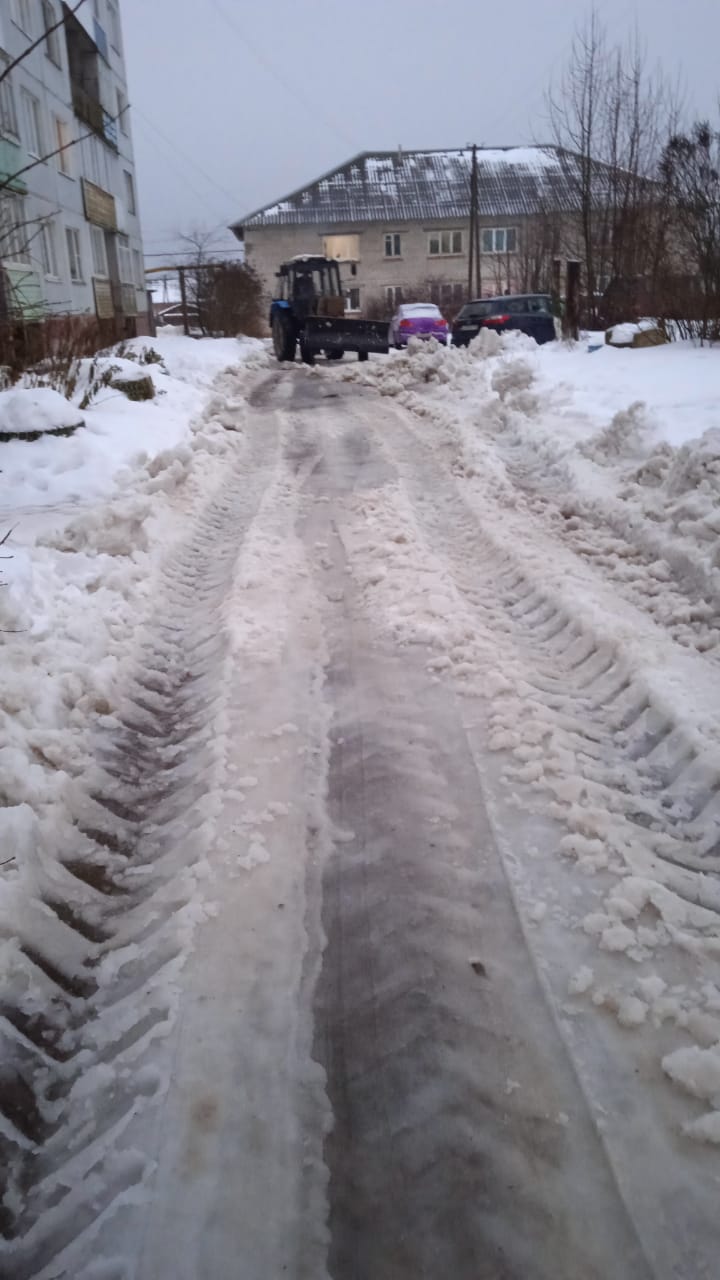 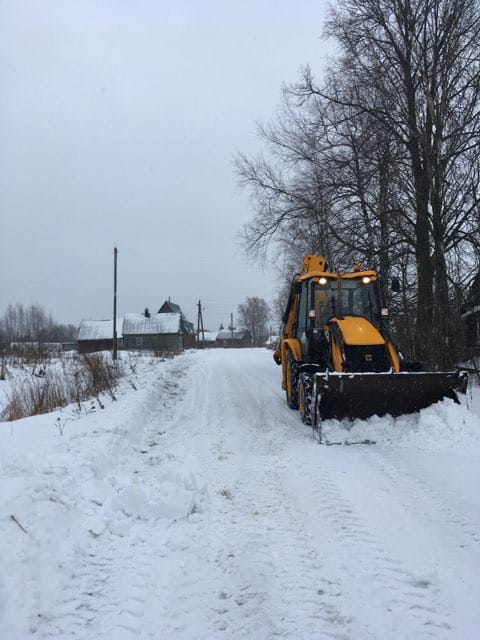 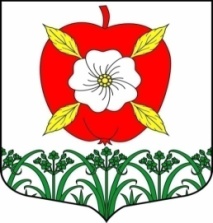 ОРГАНИЗАЦИИ, ПРЕДОСТАВЛЯЮЩИЕ ТРАНСПОРТНЫЕ УСЛУГИ
ОАО «РЖД» - осуществление перевозок населения на направлении Волховстрой 1 –Пикалево
ООО «Пальмира» - предоставление пассажирского транспорта для перевозок населения до города Волхов
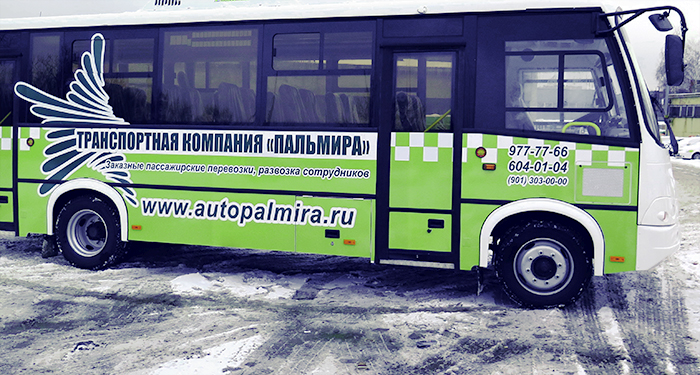 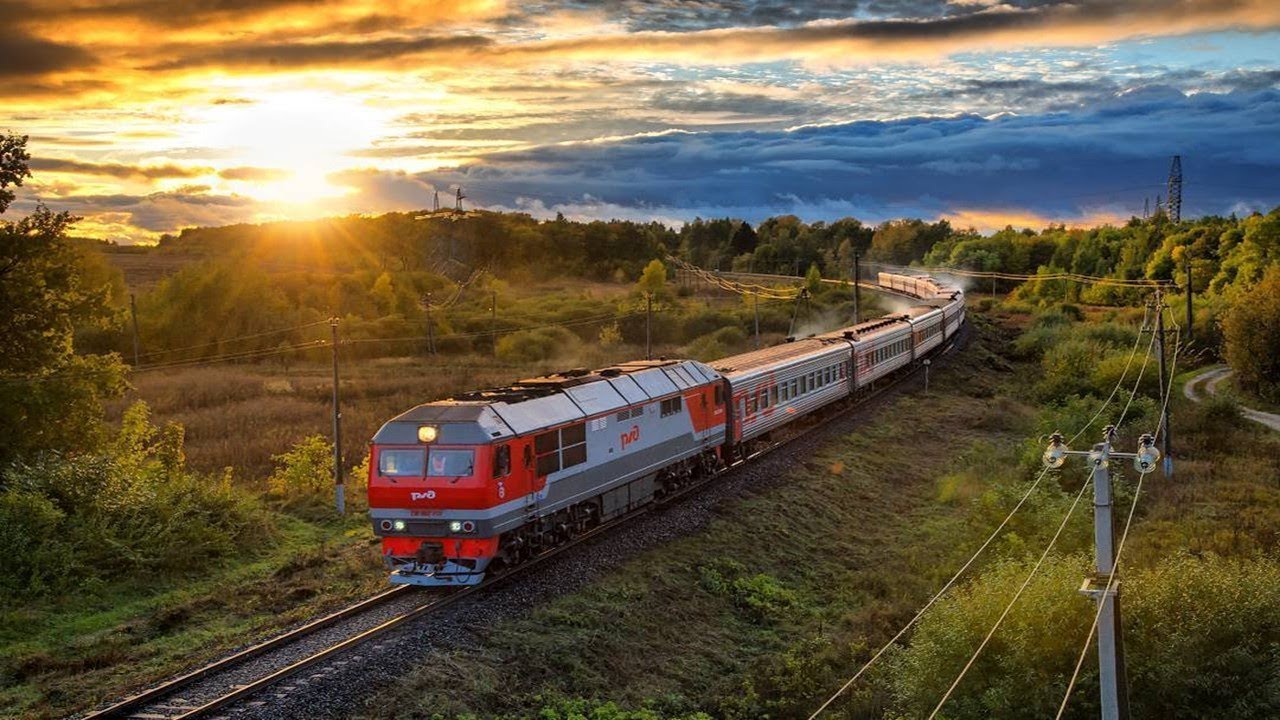 В целях обеспечения безопасности дорожного 
движения обозначен пешеходный переход, установлен «лежачий полицейский»,  дорожные знаки
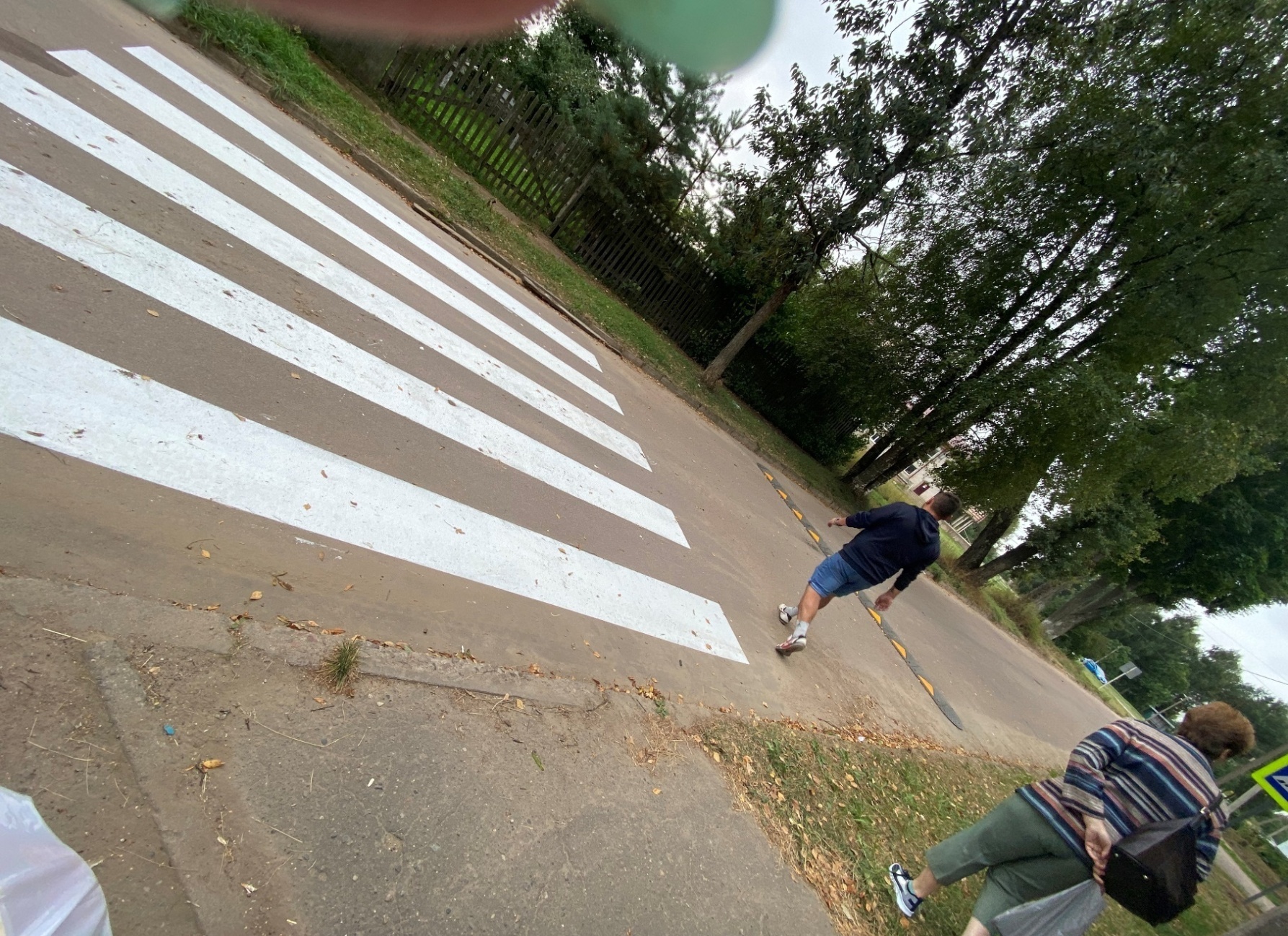 Организация  наблюдения  за  соблюдением времени 
движения  автобусов ООО «Пальмира»
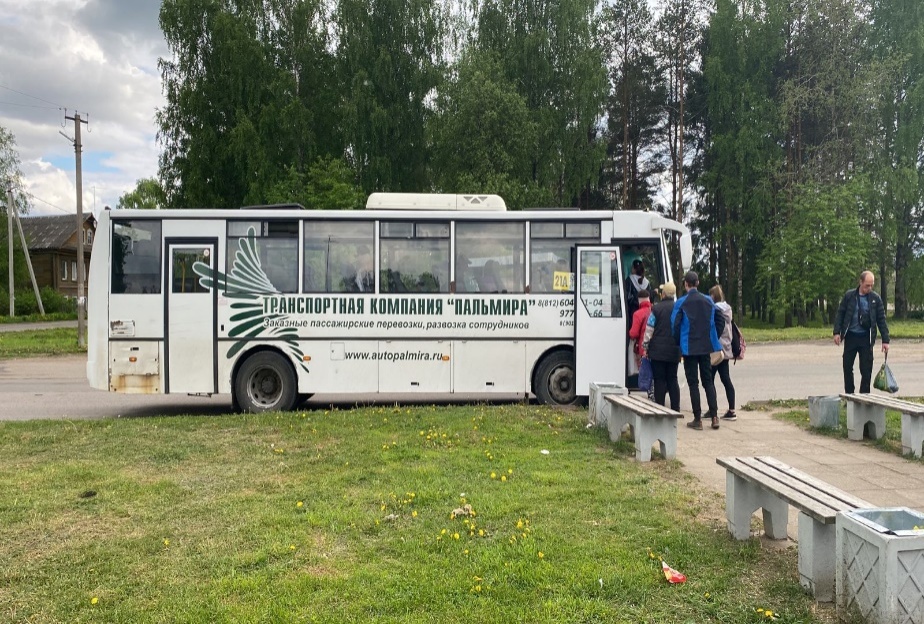 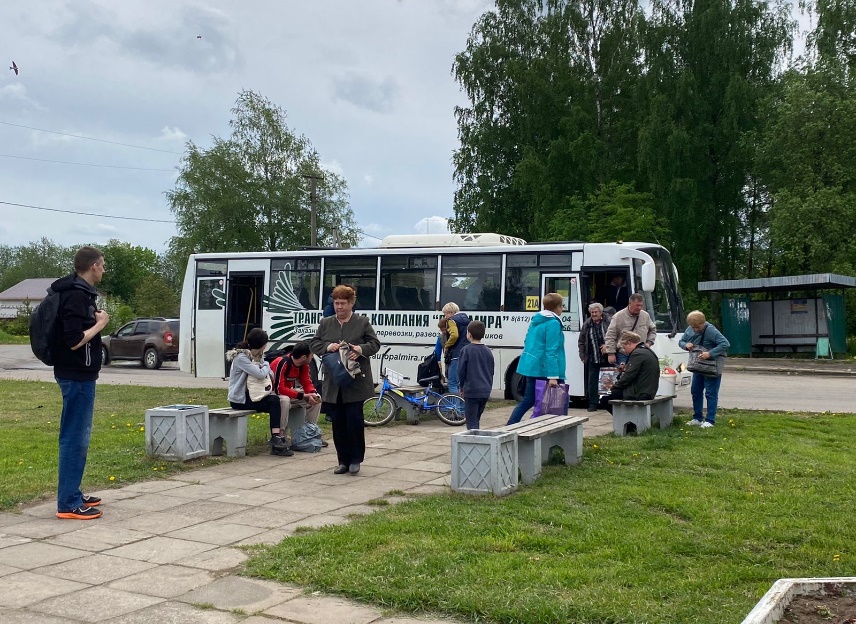 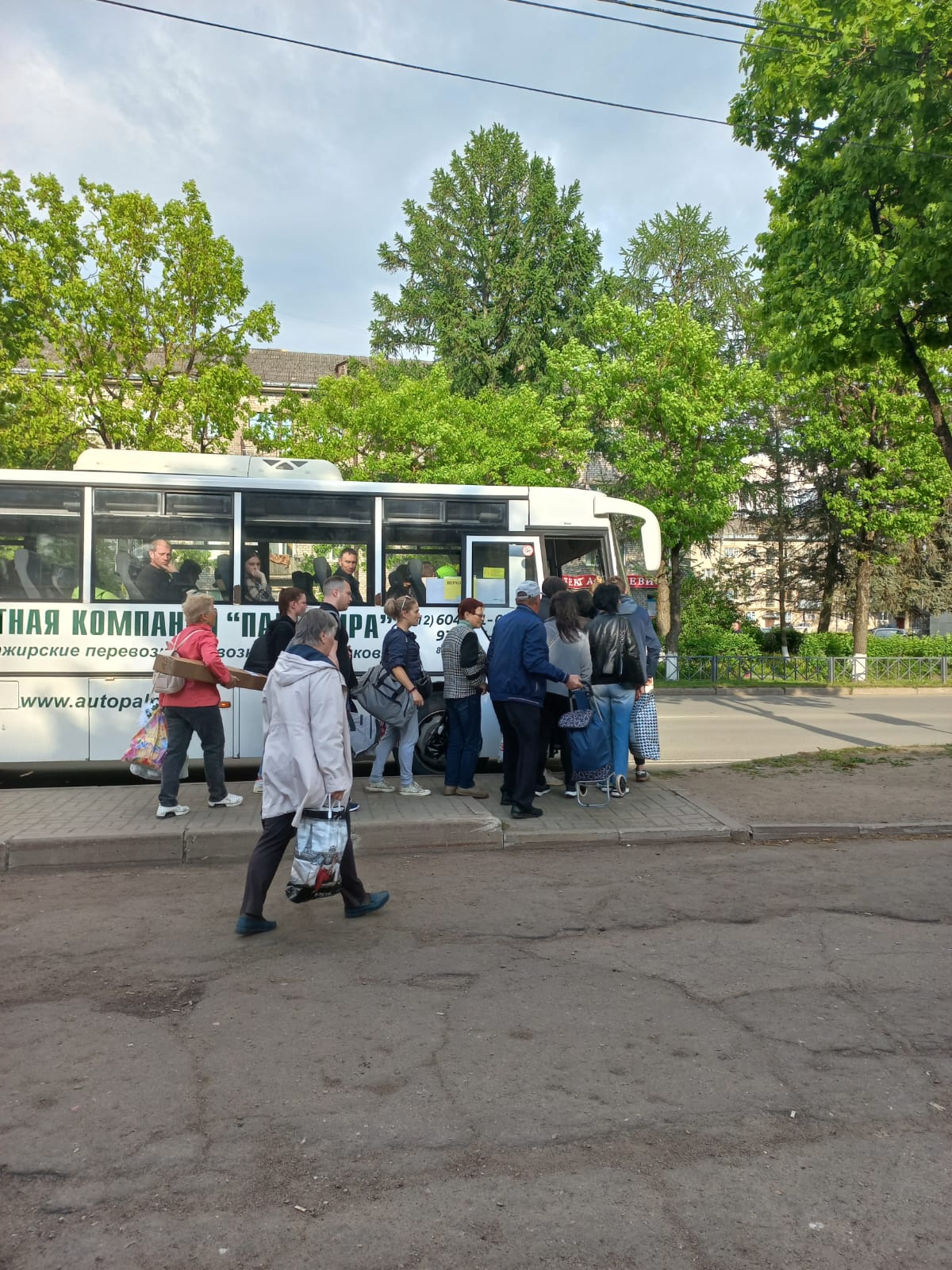 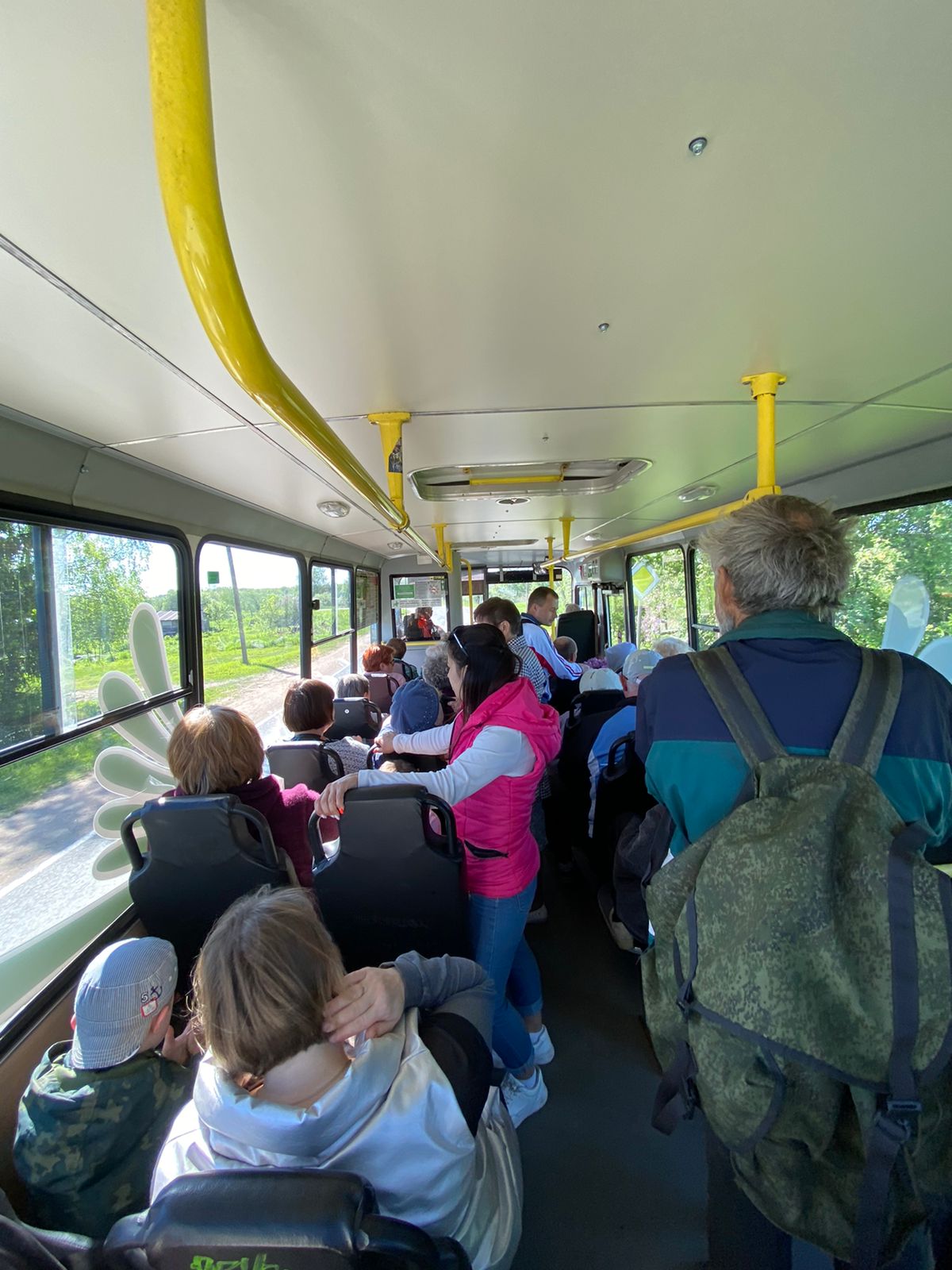 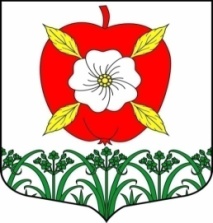 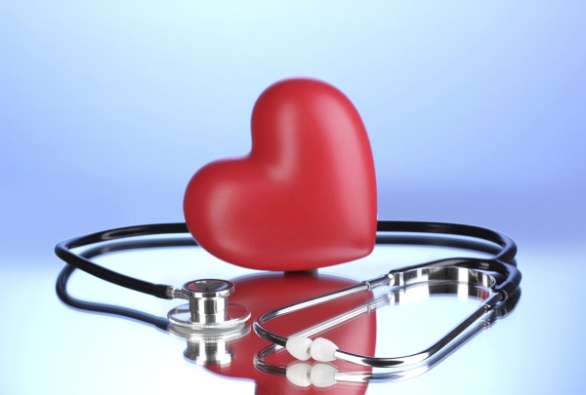 ЗДРАВООХРАНЕНИЕ
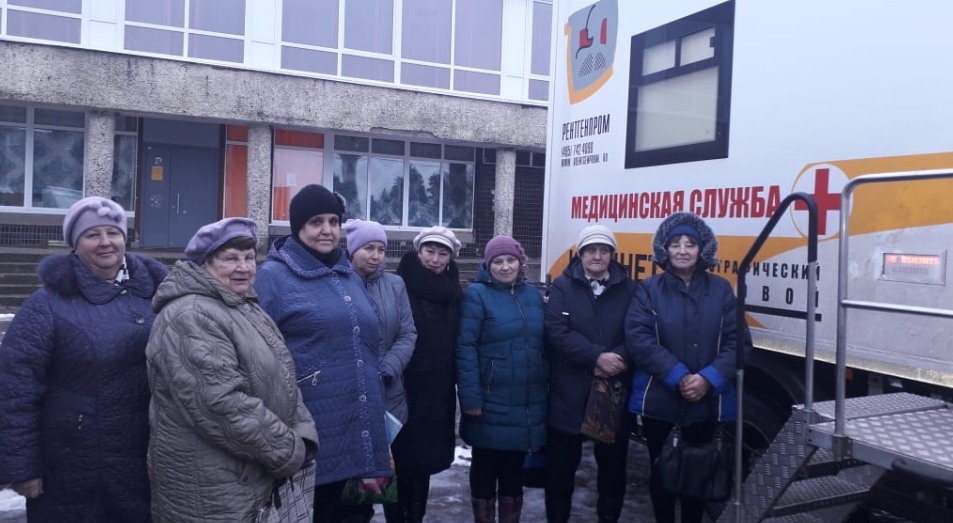 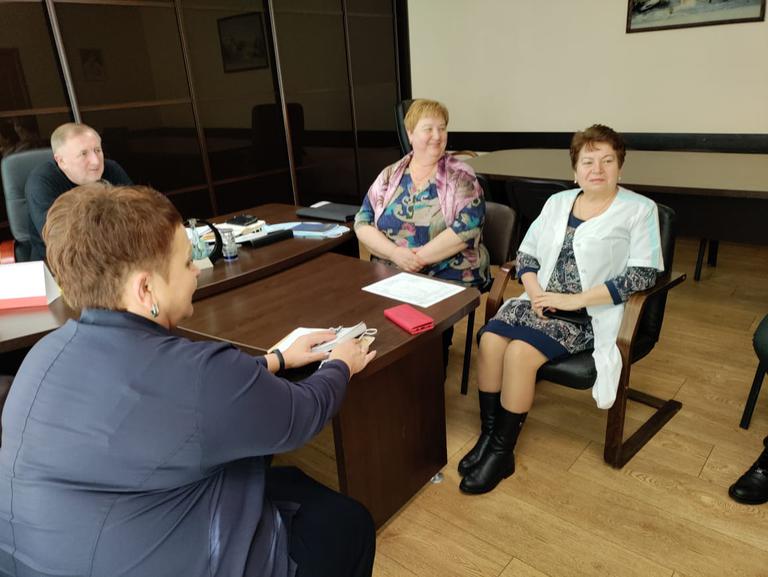 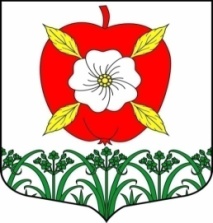 МБУКС 
«УСАДИЩЕНСКИЙ ЦЕНТР ДОСУГА»
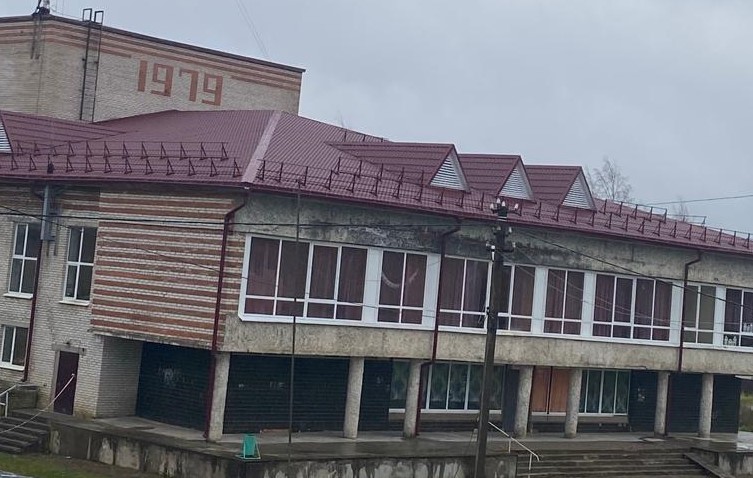 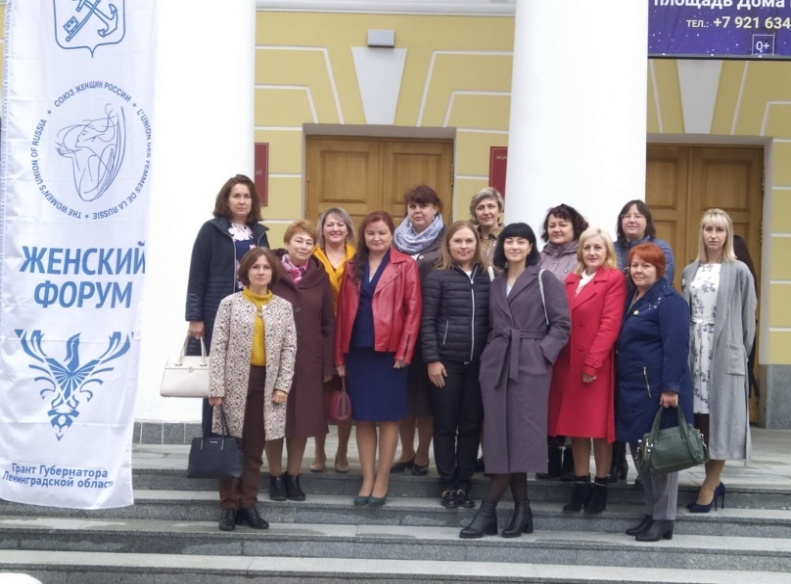 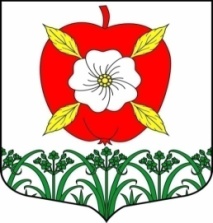 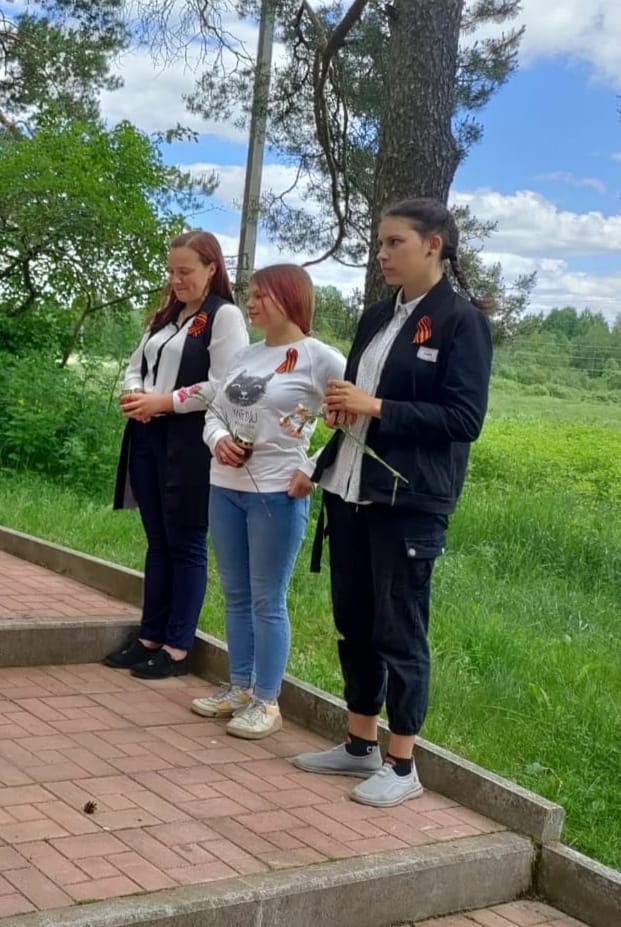 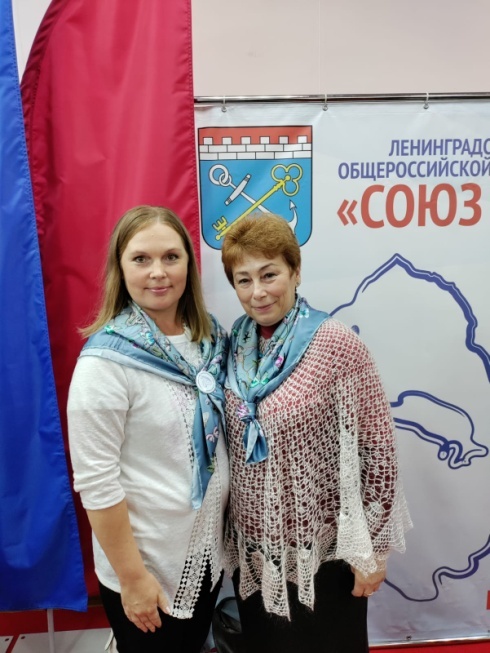 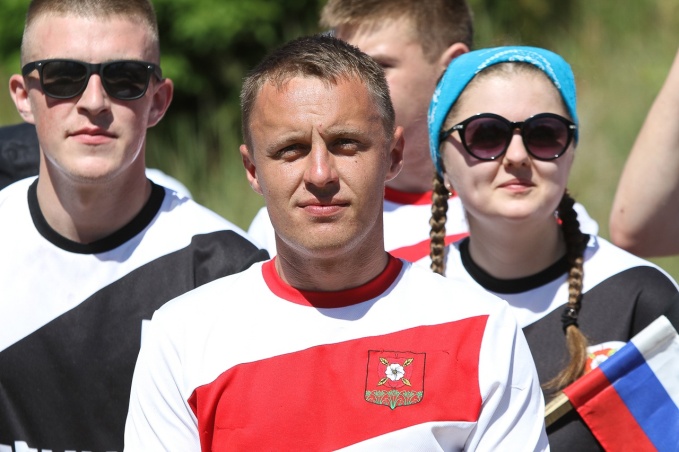 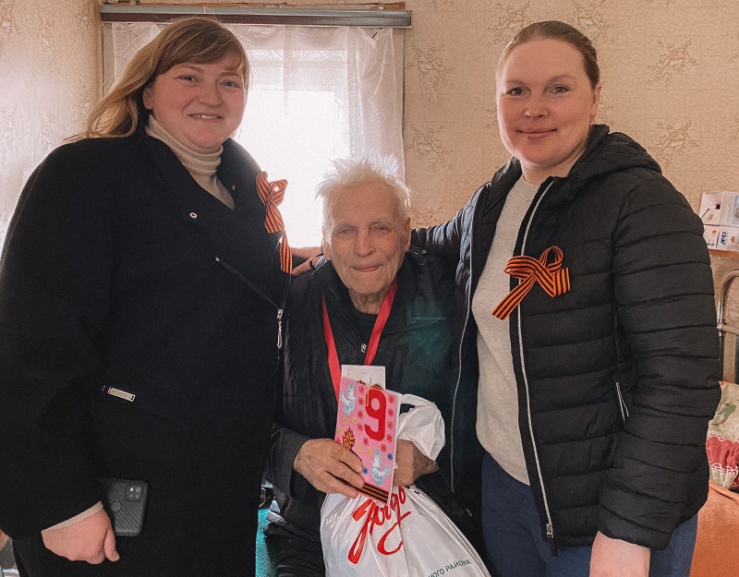 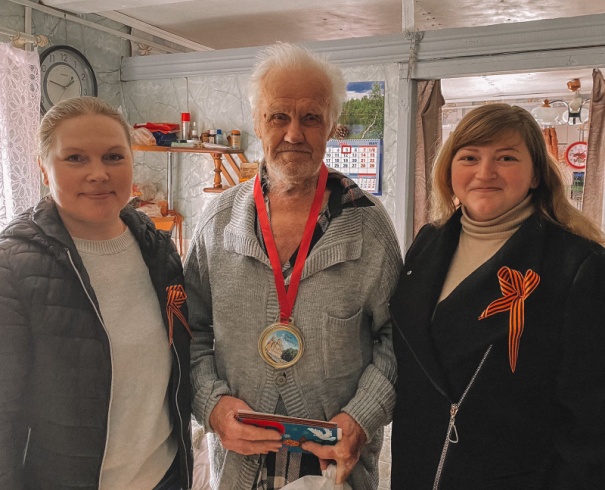 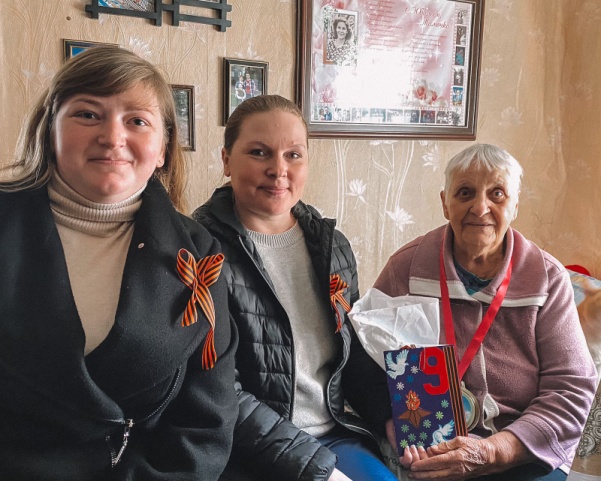 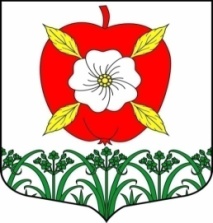 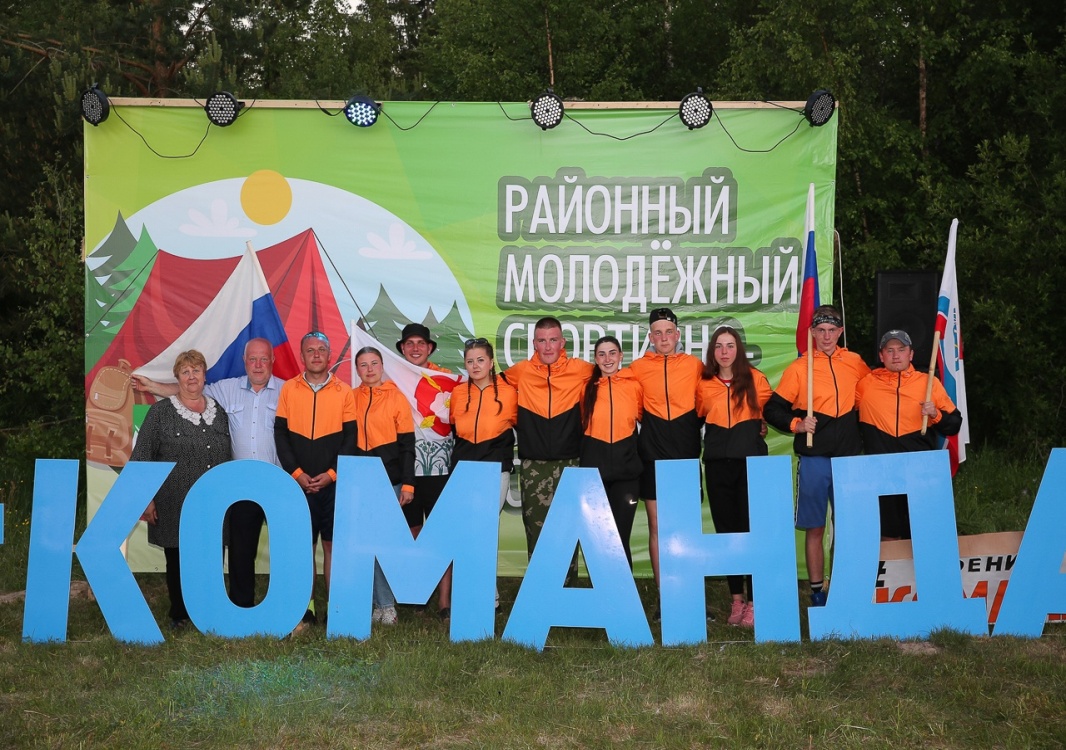 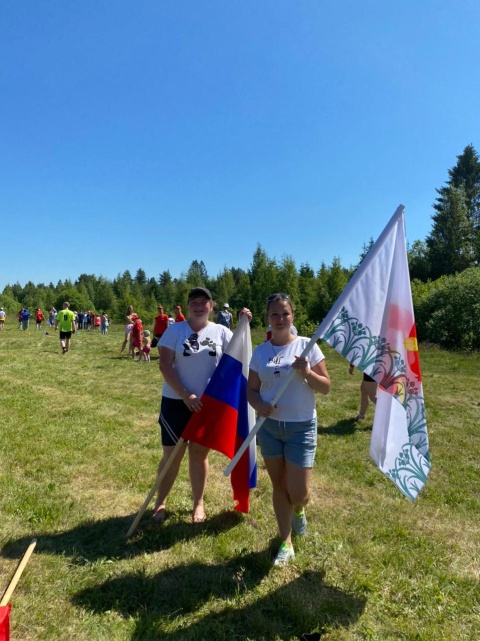 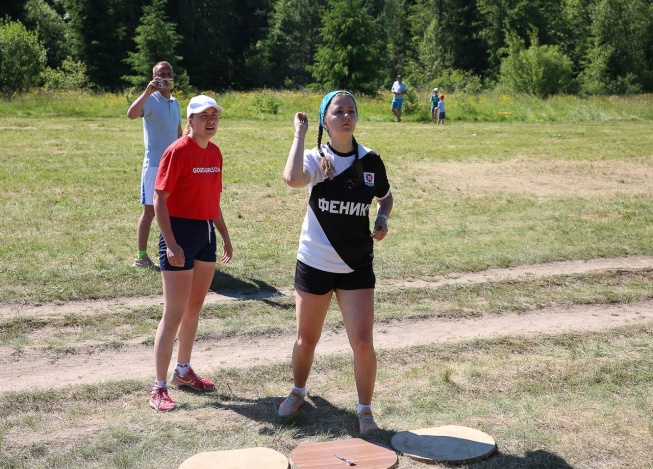 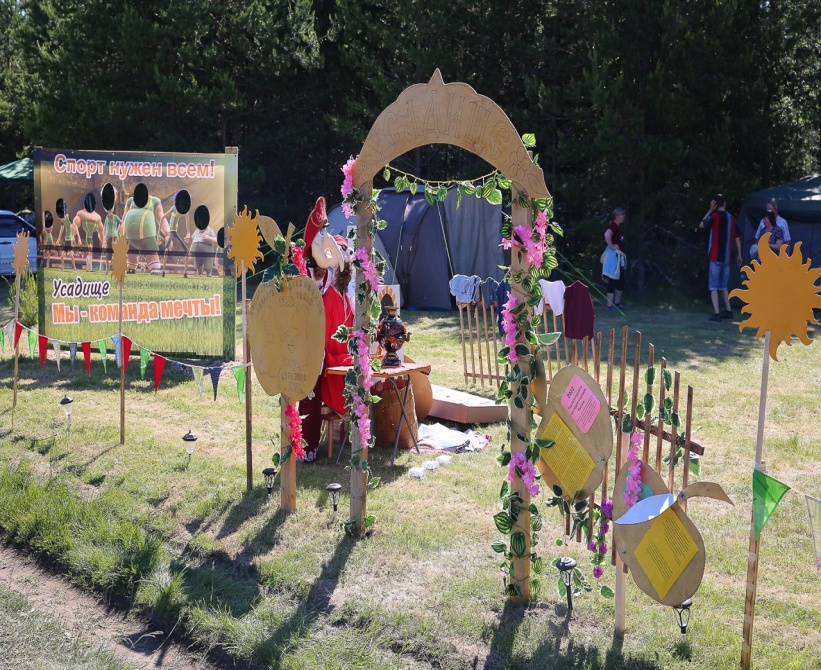 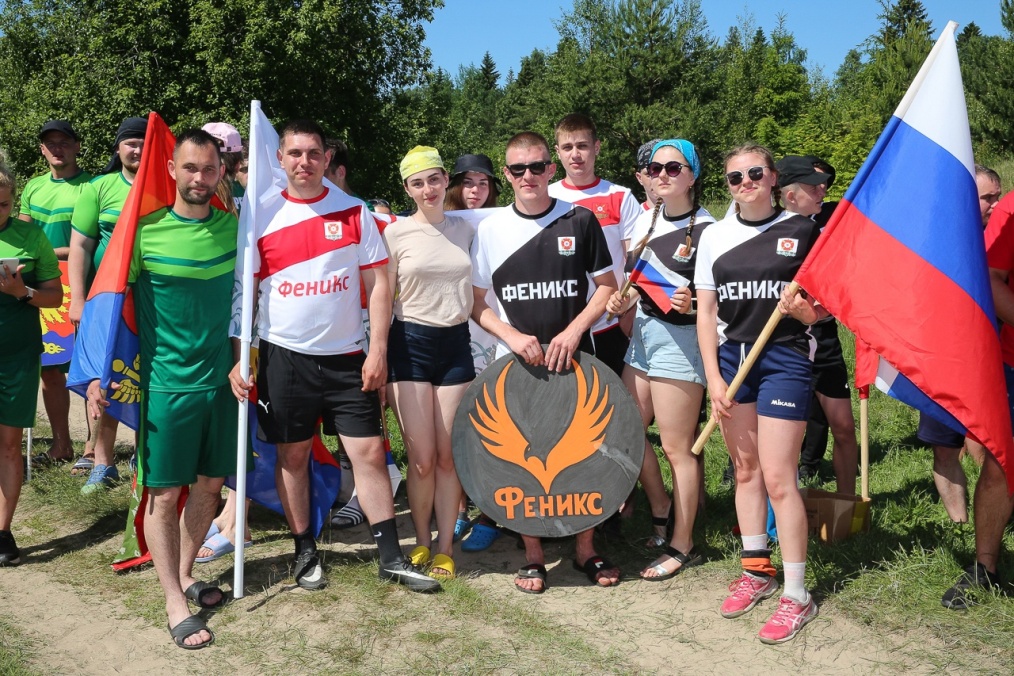 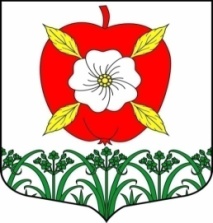 ДЕНЬ ПОБЕДЫ!
9
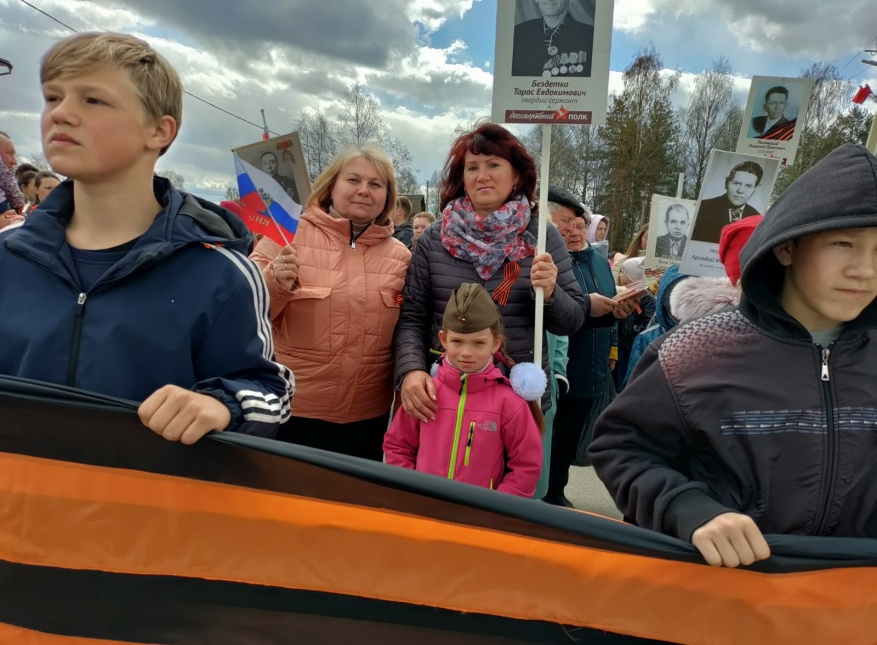 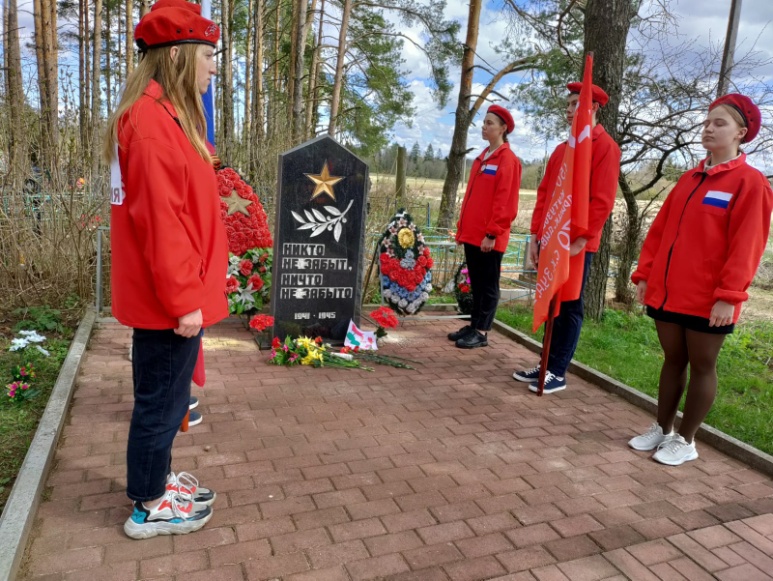 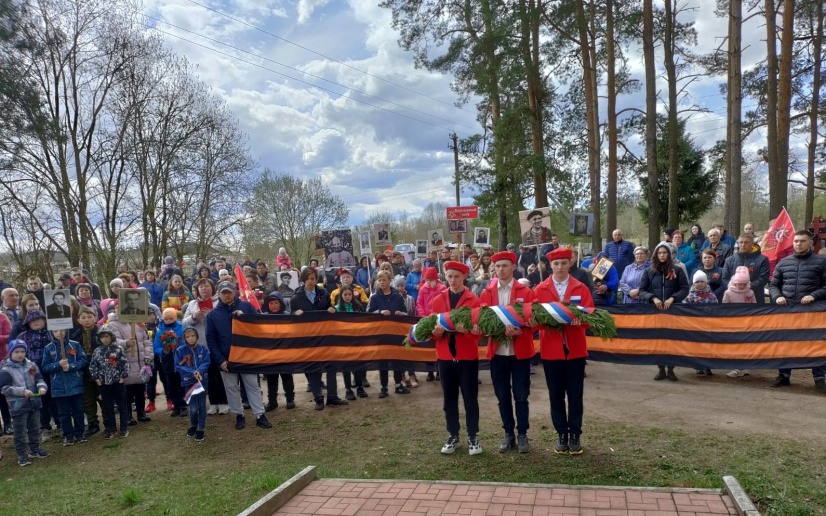 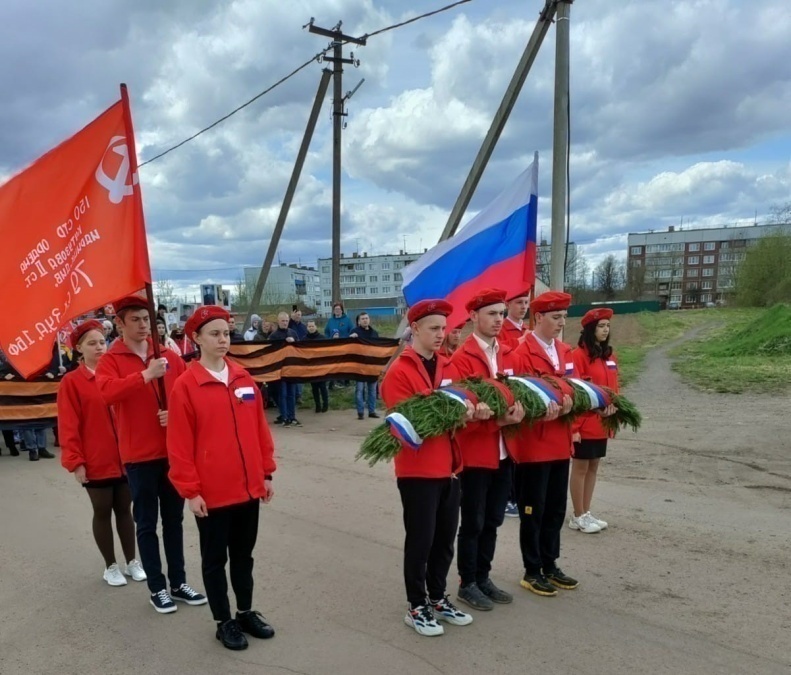 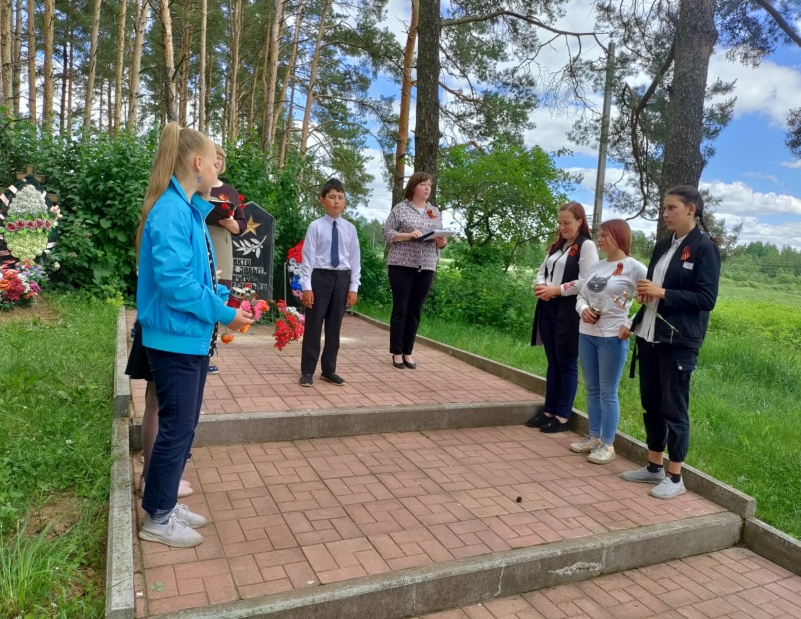 МАЯ
ДЕНЬ МАТЕРИ!
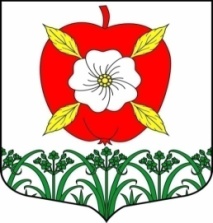 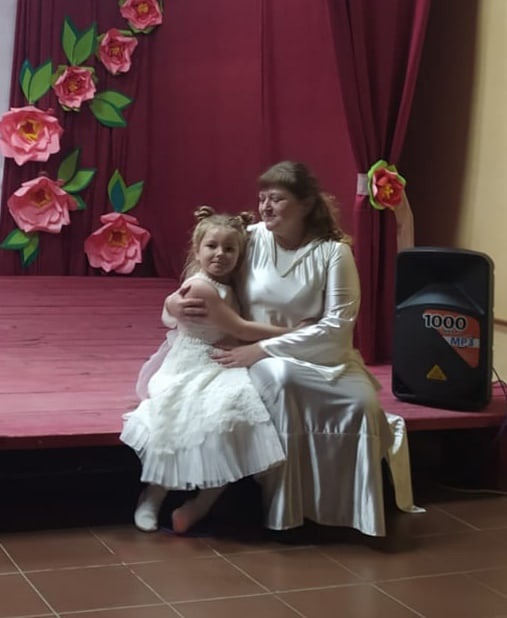 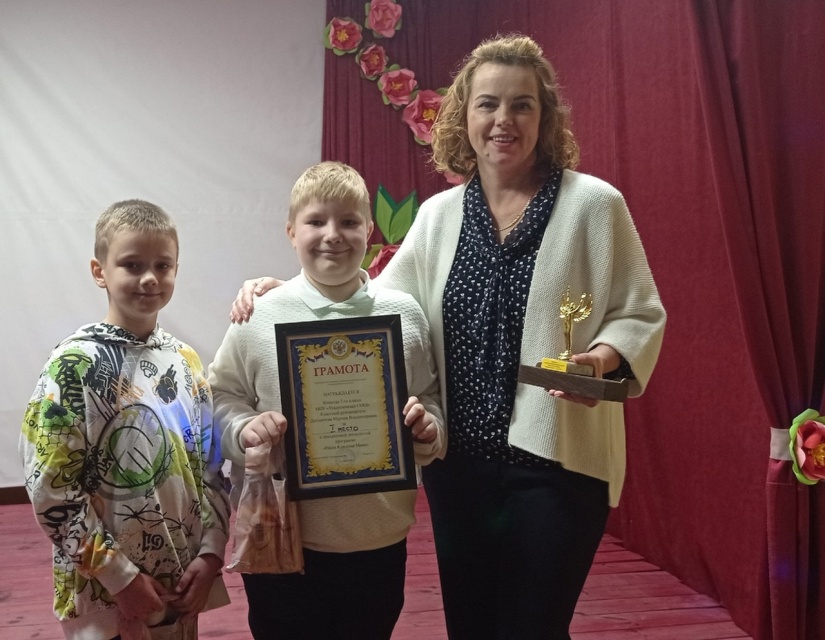 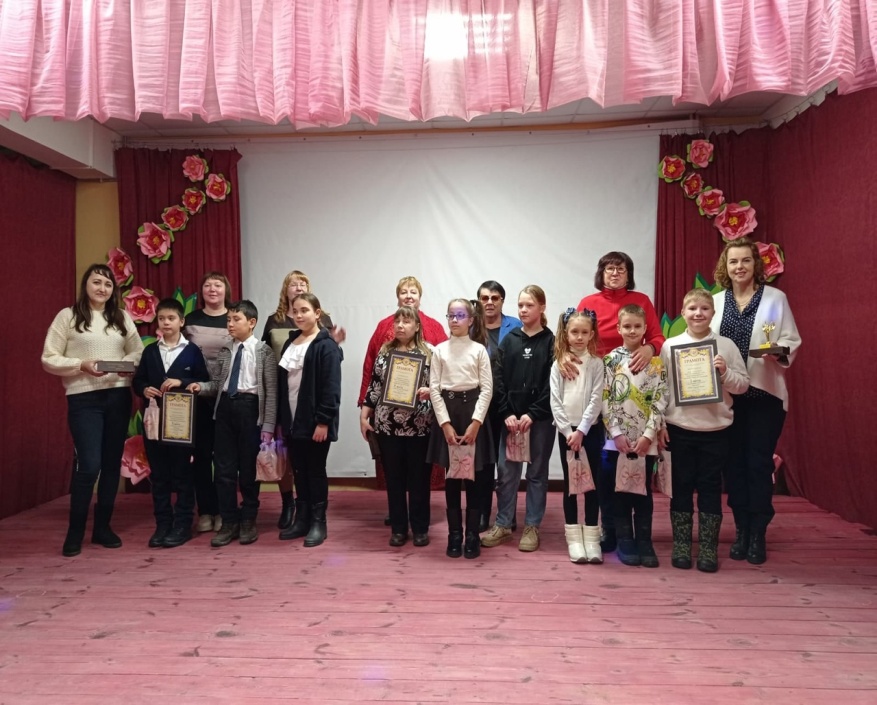 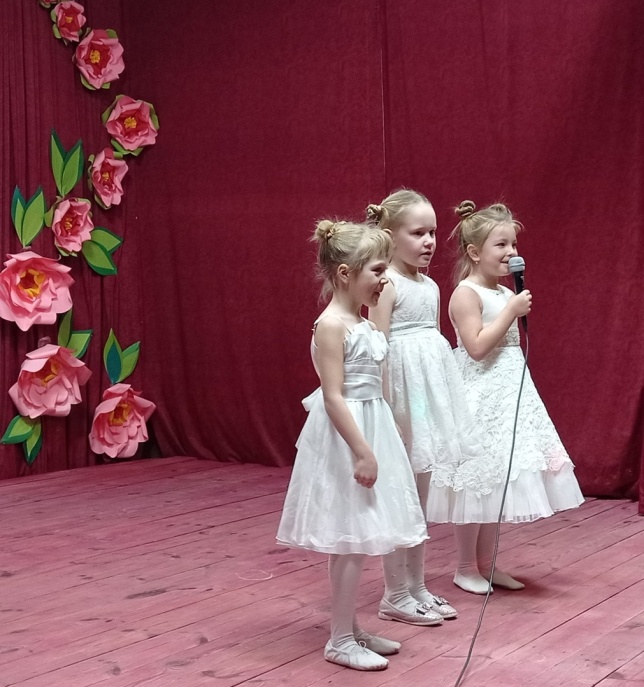 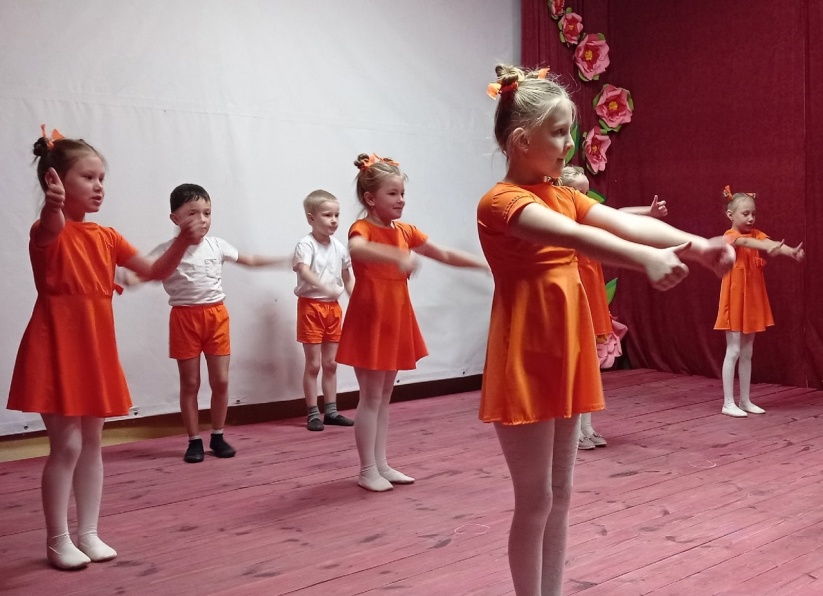 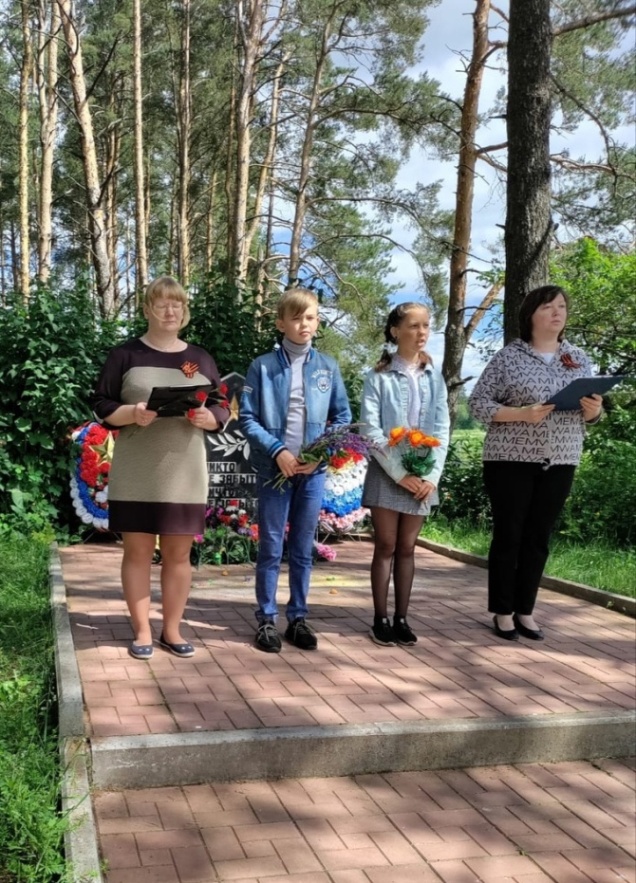 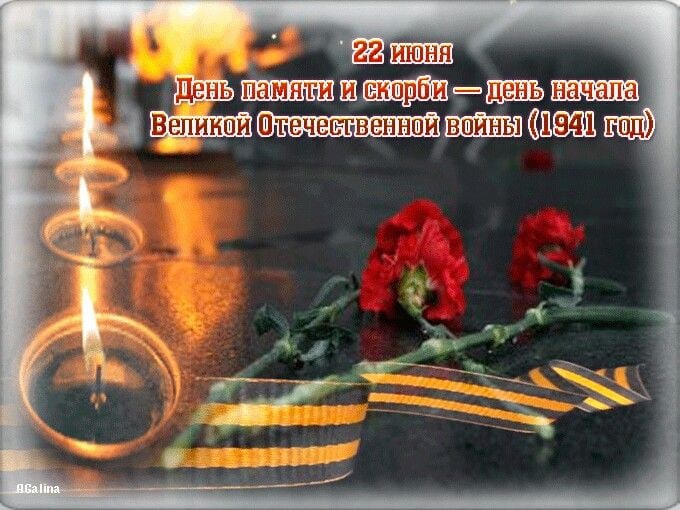 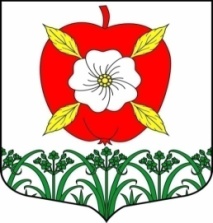 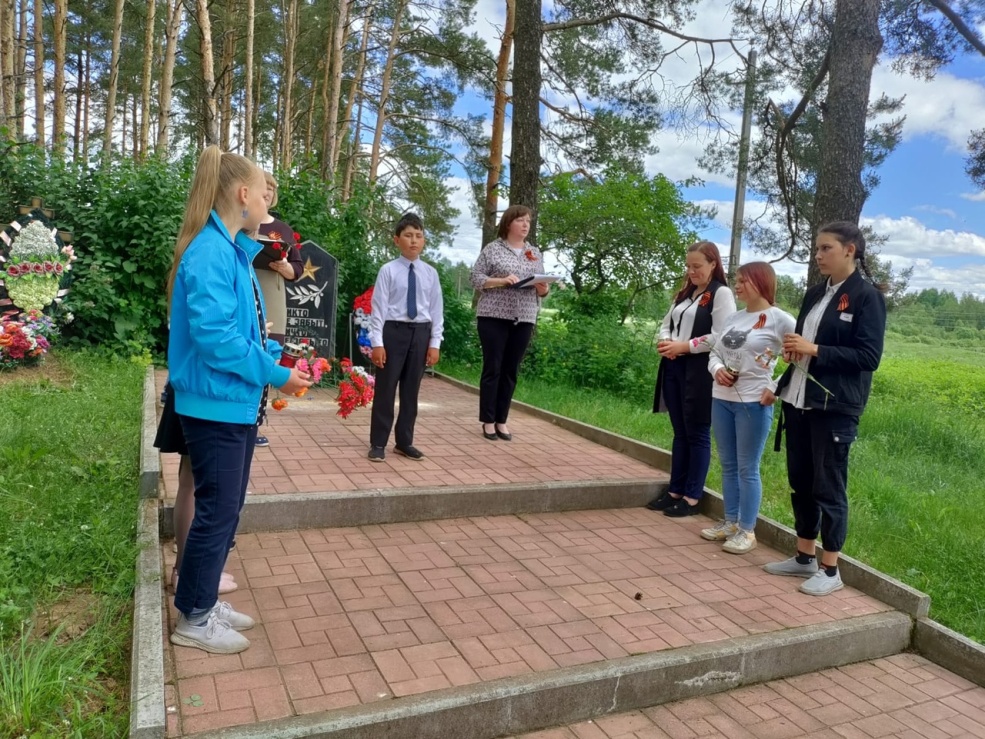 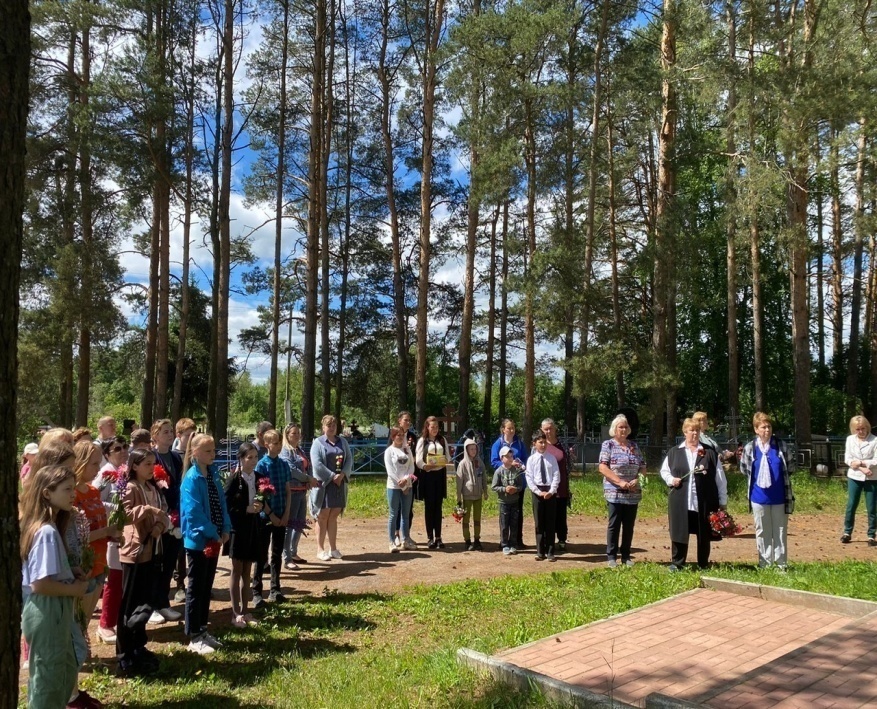 ДЕНЬ СЕЛА!
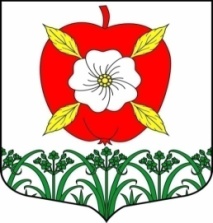 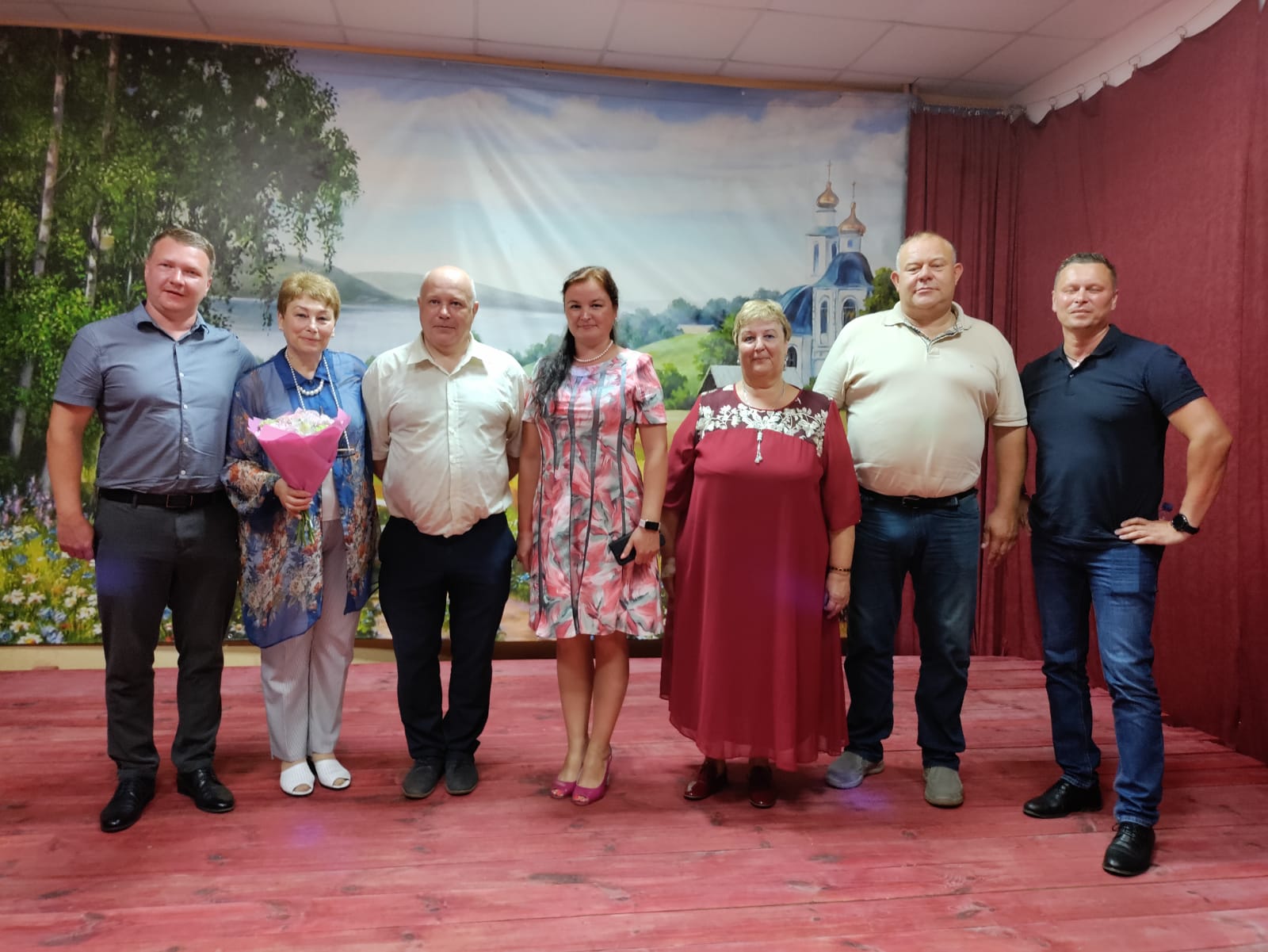 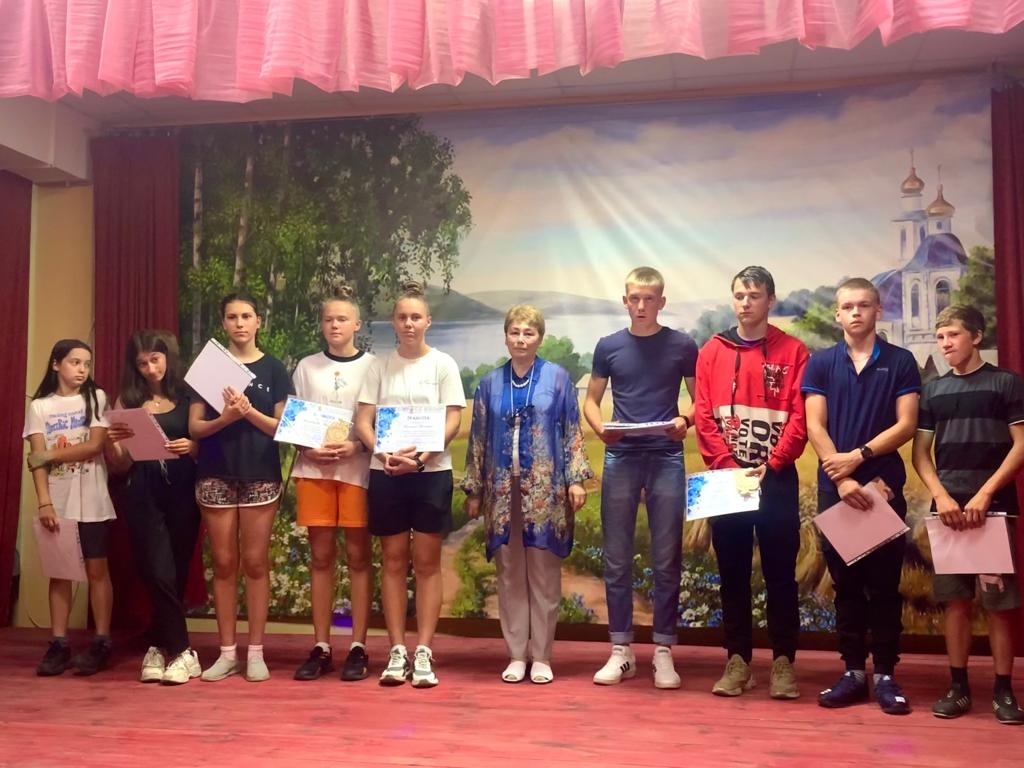 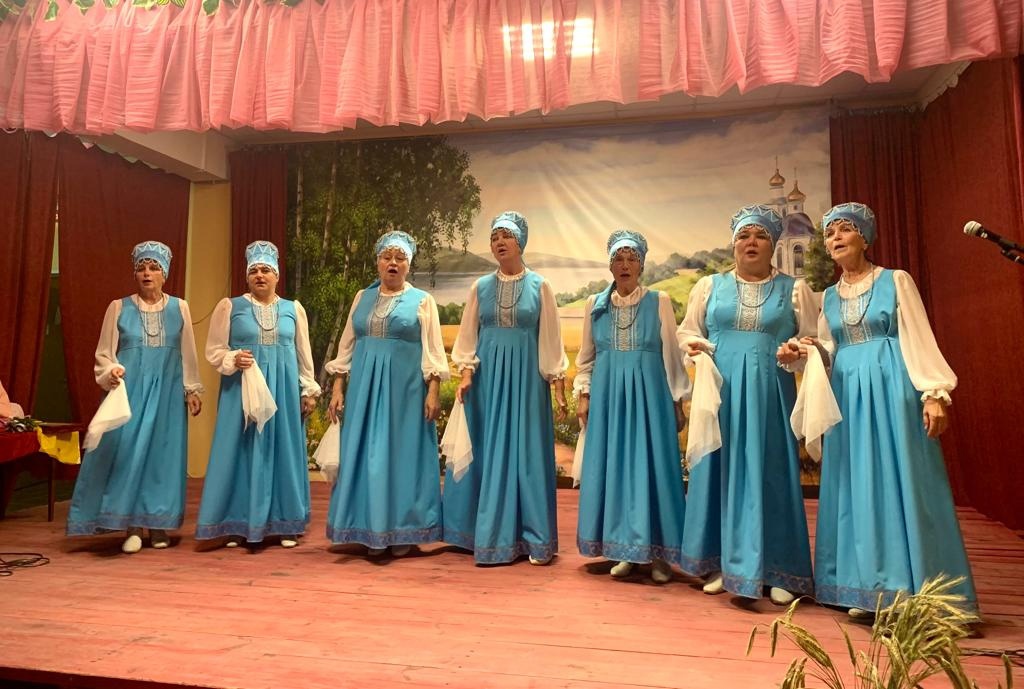 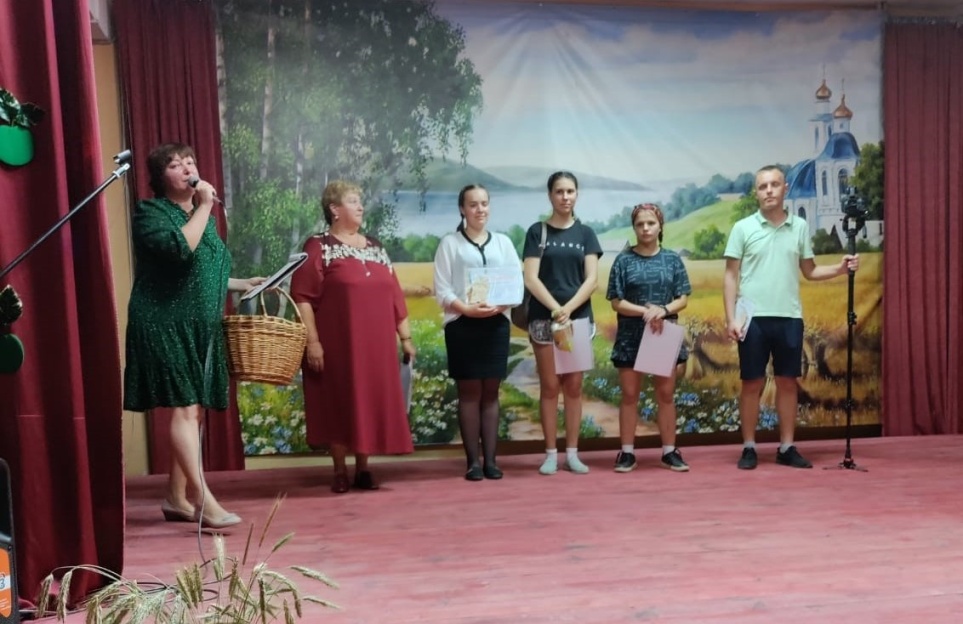 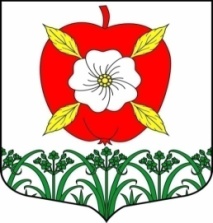 ОБРАЗОВАНИЕ
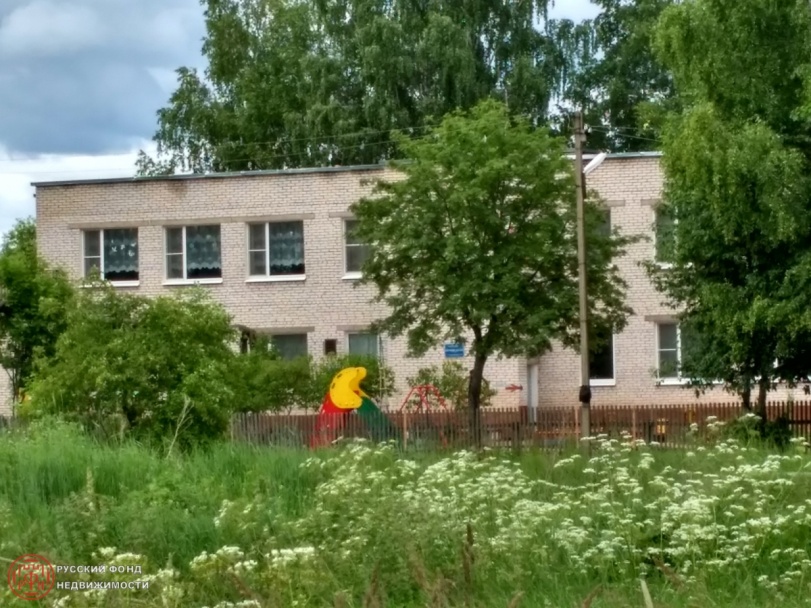 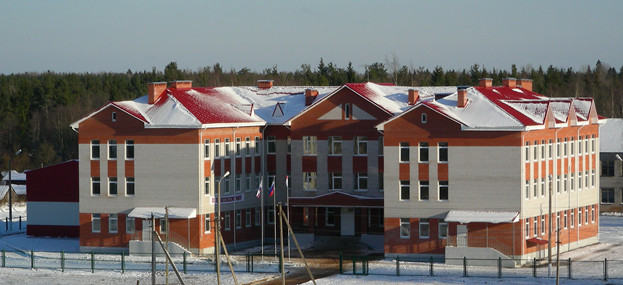 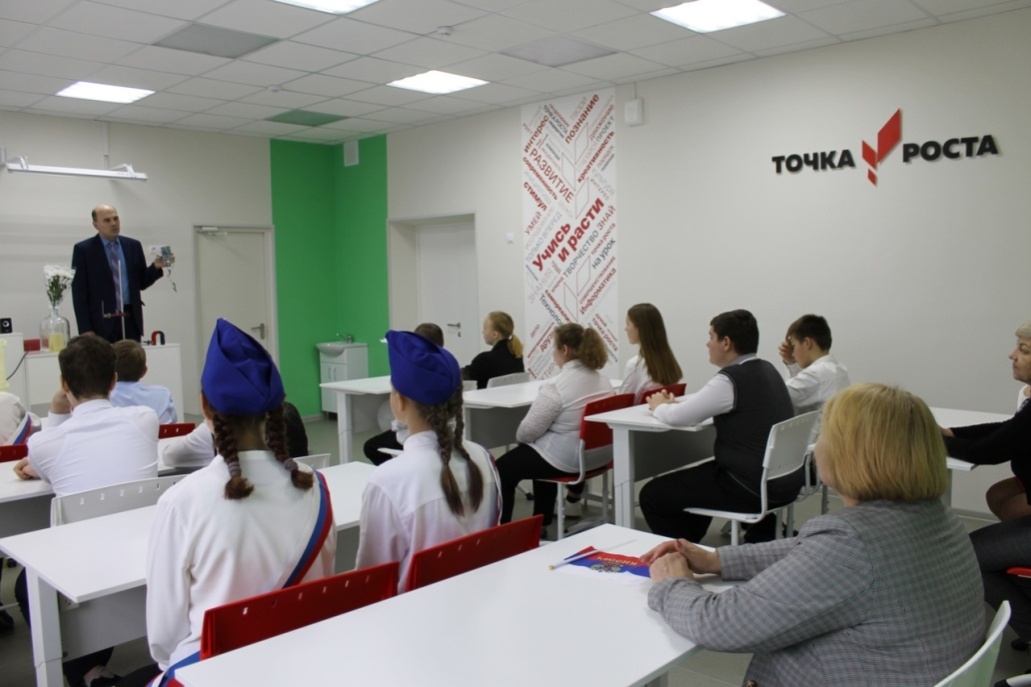 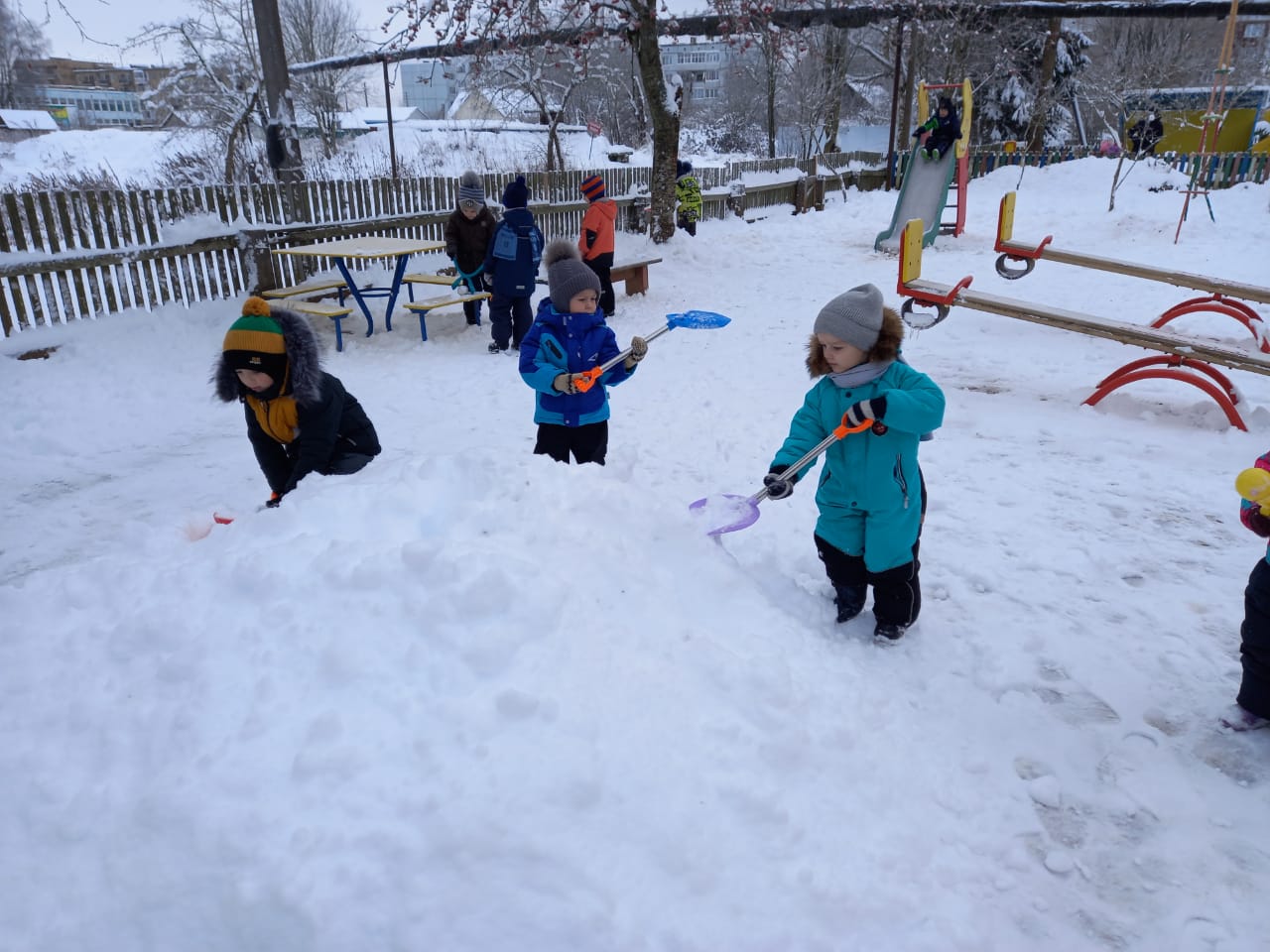 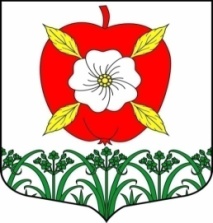 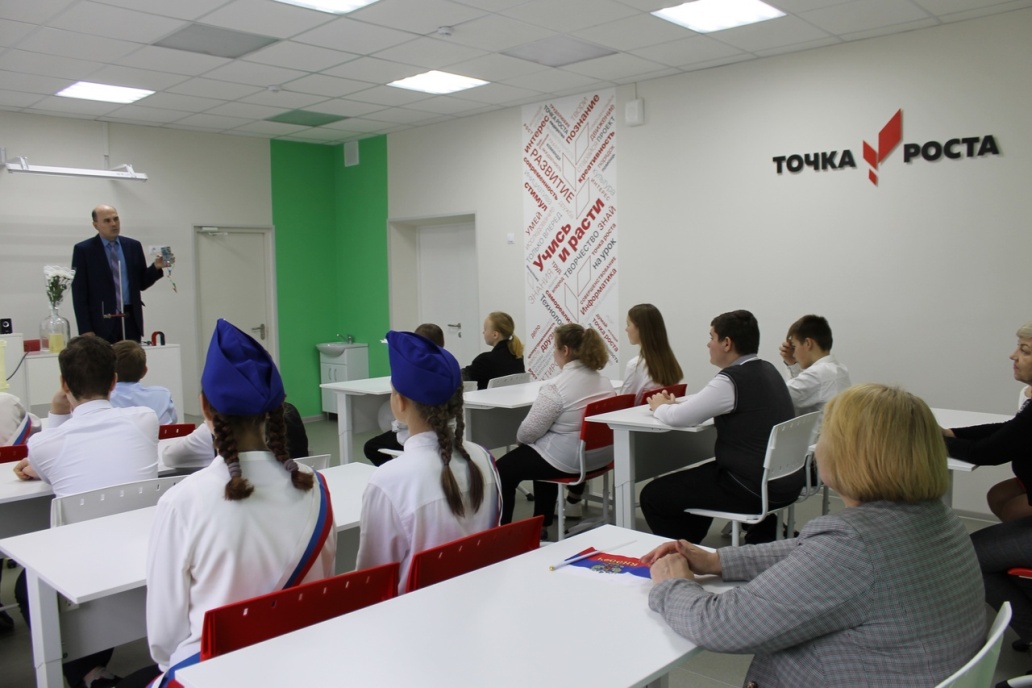 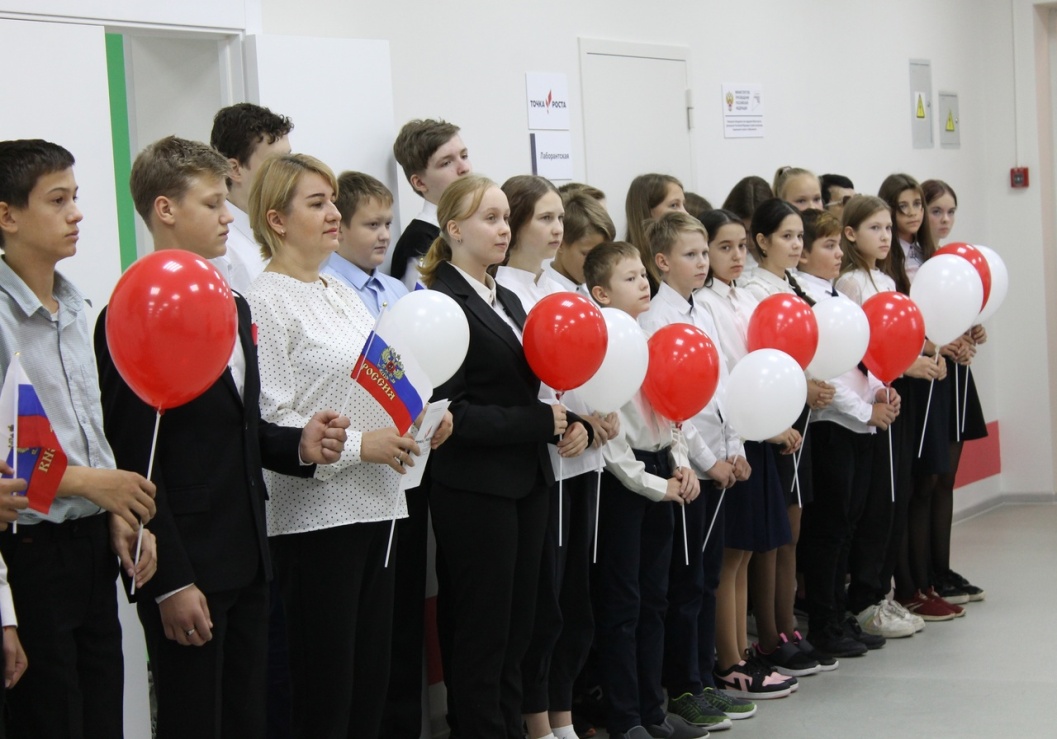 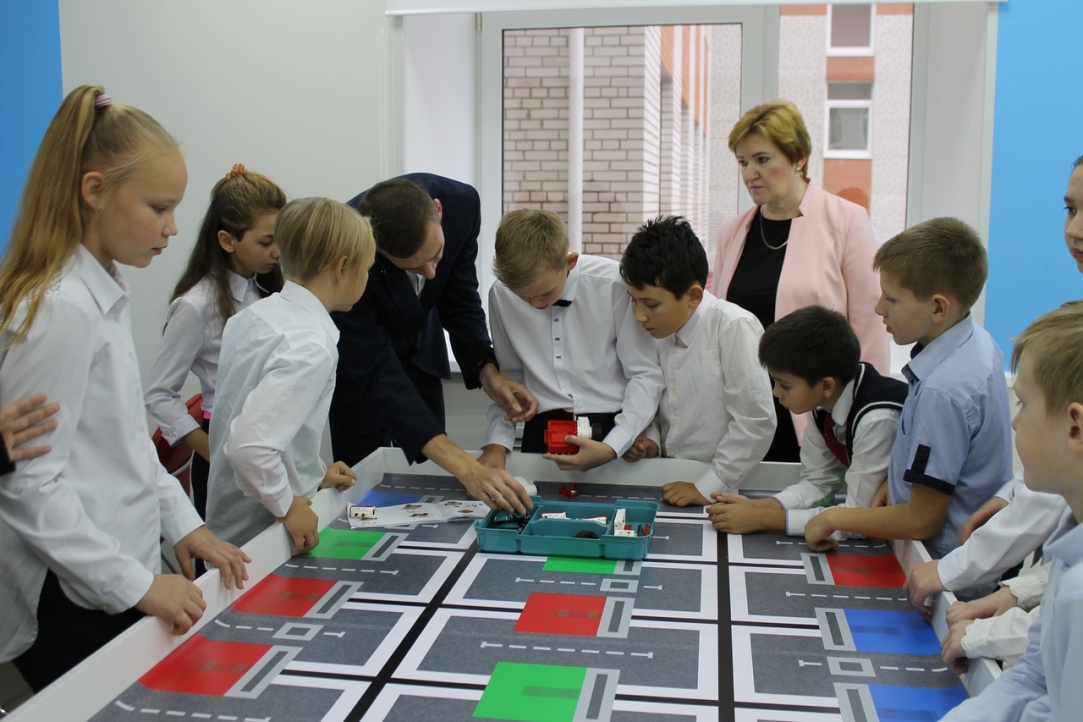 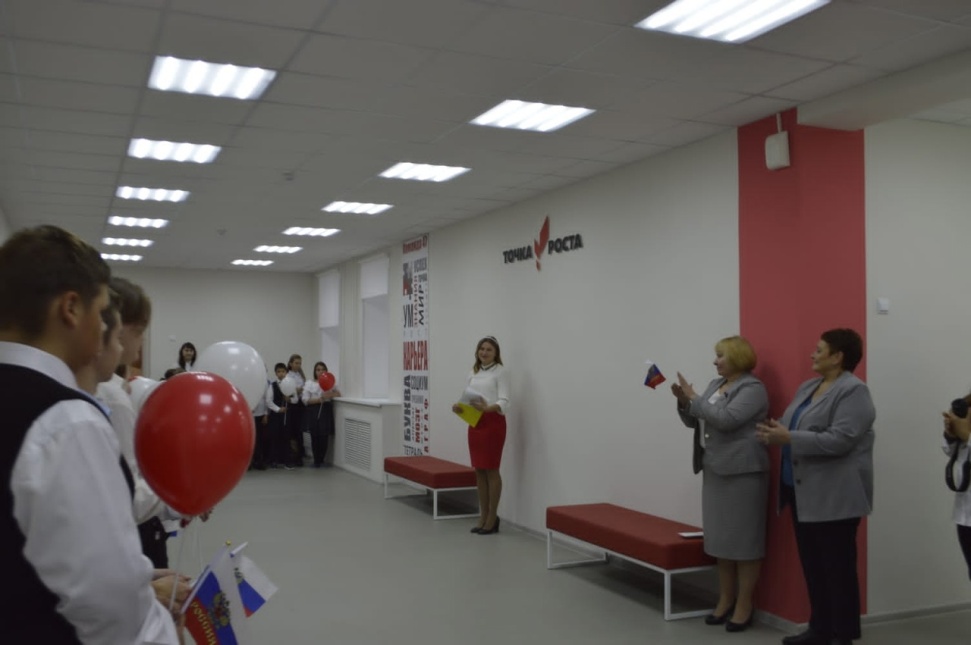 РАЙОННЫЙ СПОРТИВНЫЙ
 ПРАЗДНИК
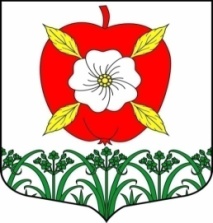 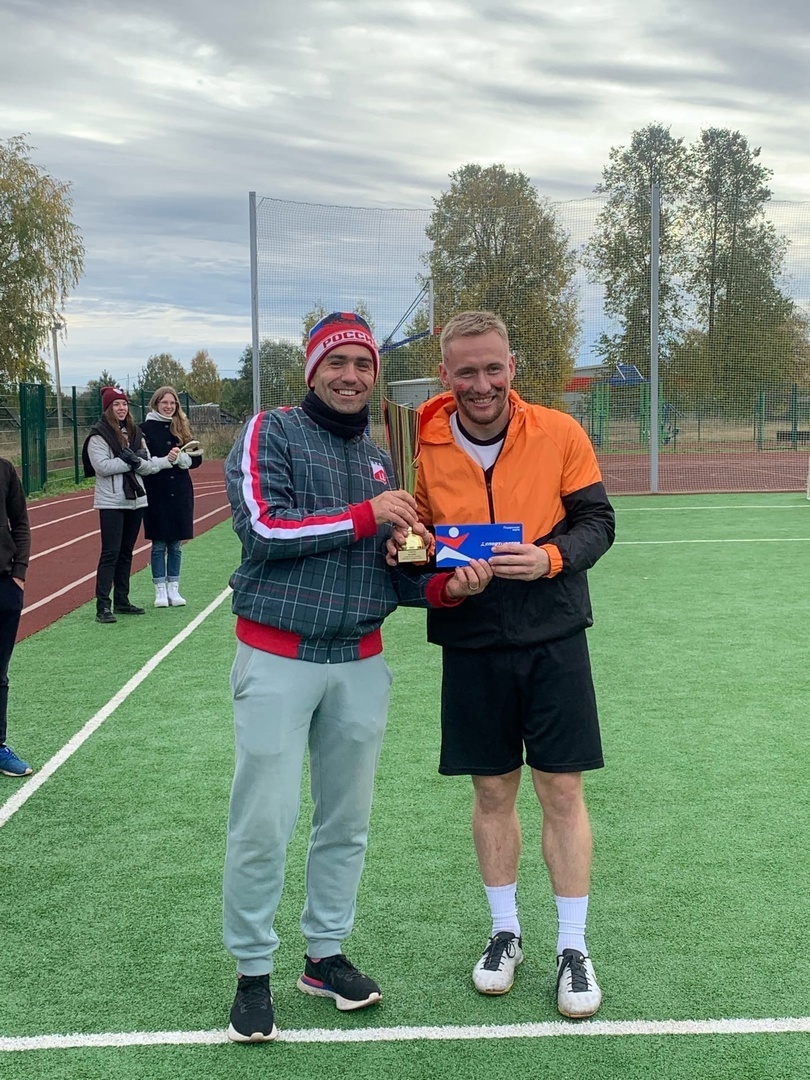 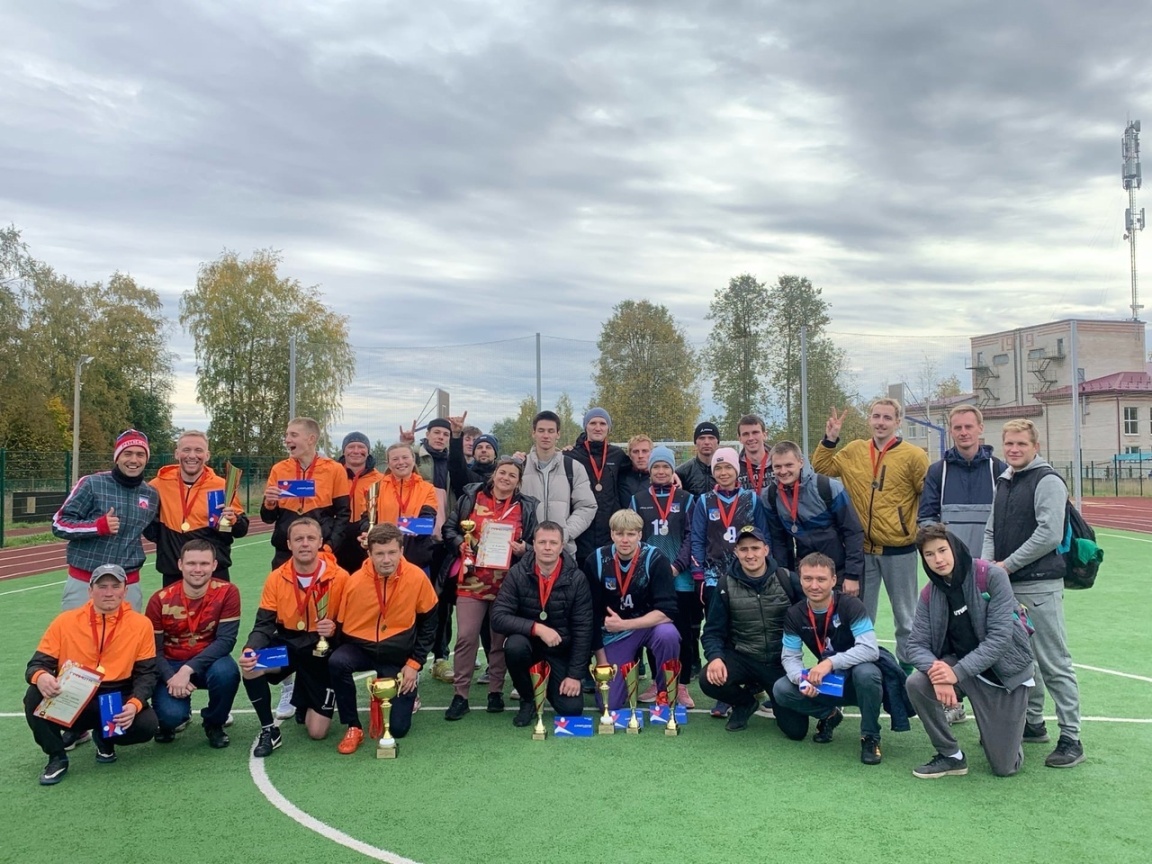 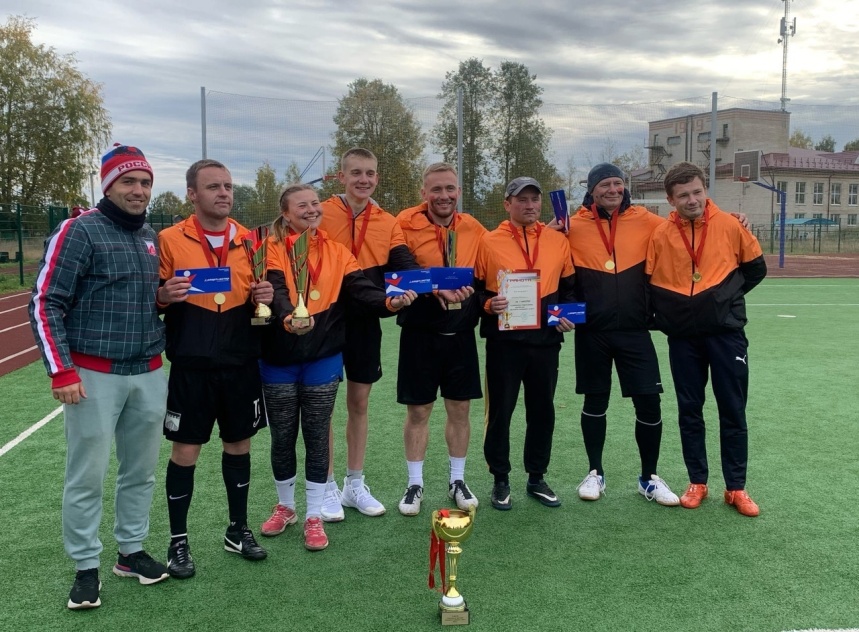 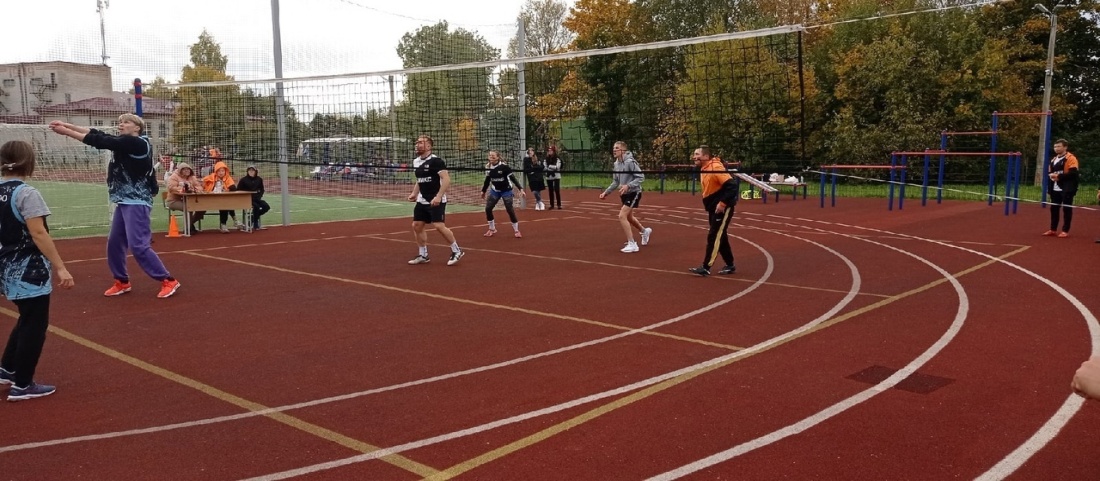 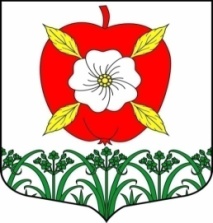 Б Ю Д Ж Е Т
Основные направления расходов 
администрации 
МО Усадищенское сельское поселение
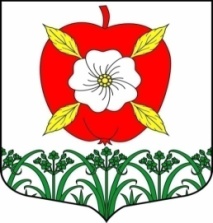 национальная оборона
национальная безопасность и правоохранительная деятельность
общегосударственные вопросы
национальная экономика
жилищно-коммунальное хозяйство
культура
социальная политика
физическая культура и спорт
благоустройство
ПБ и ЧС
Региональный конкурс 
«ИНИЦИАТИВНЫЙ ГРАЖДАНИН
 ЛЕНИНГРАДСКОЙ ОБЛАСТИ»
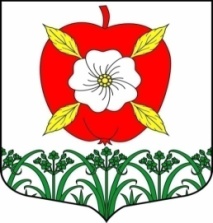 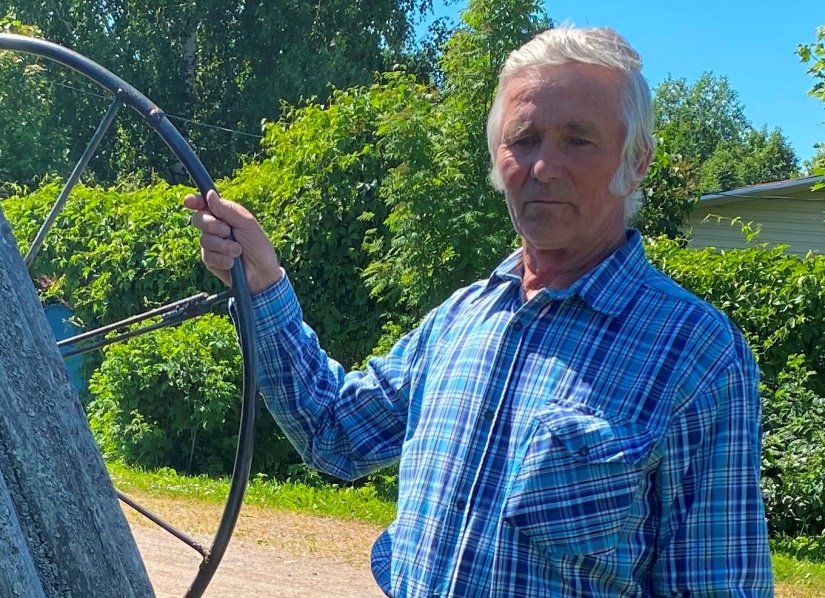 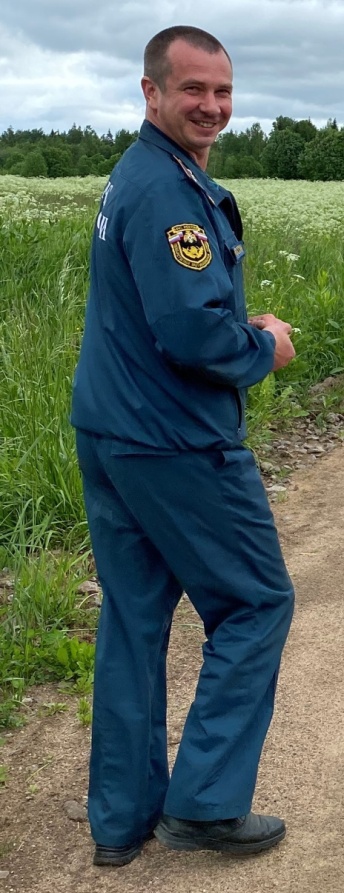 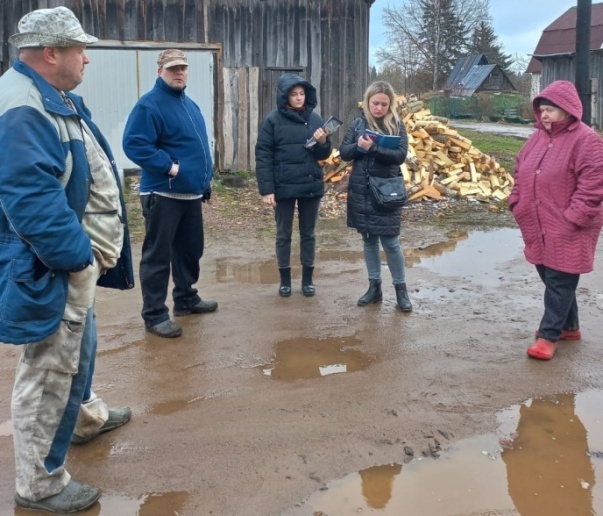 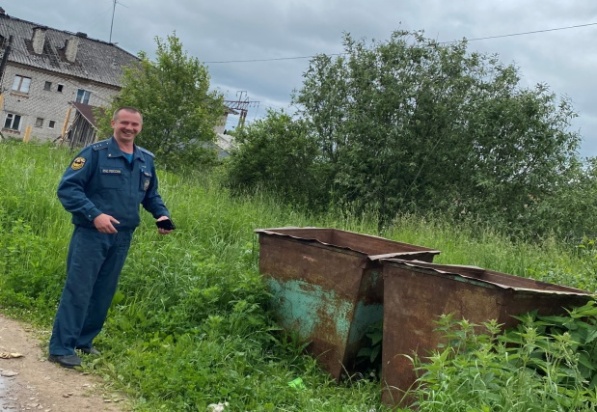 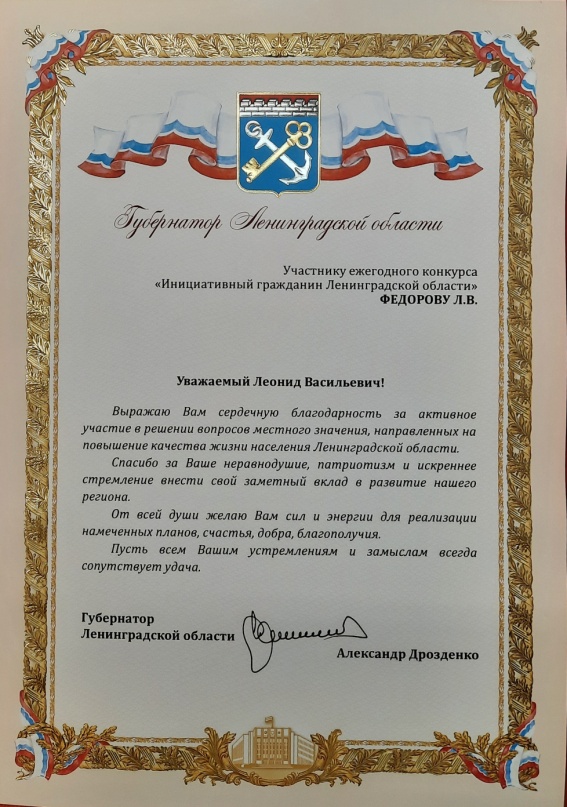 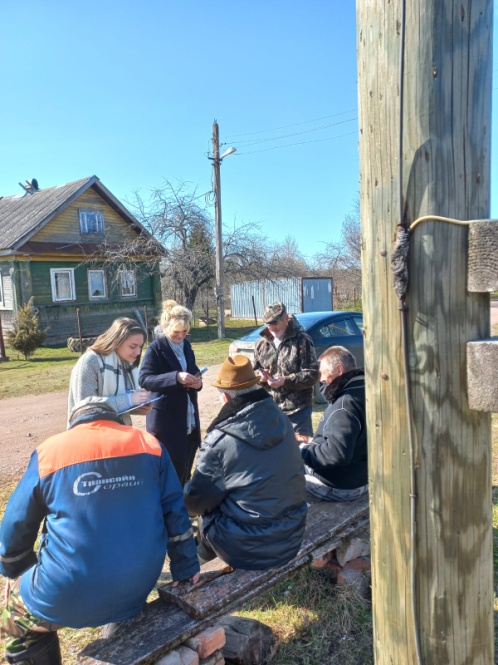 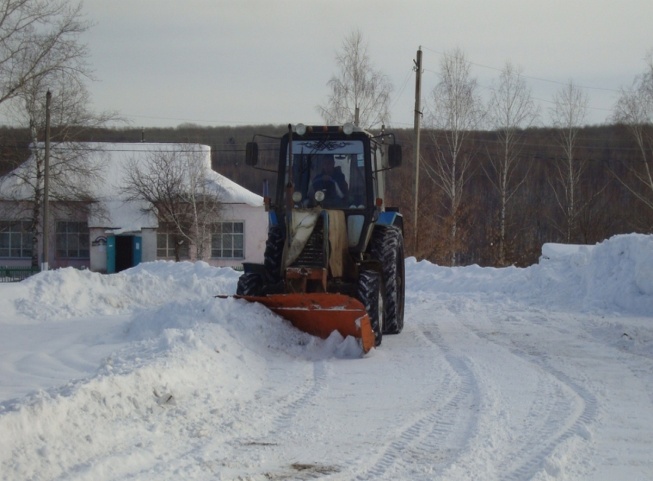 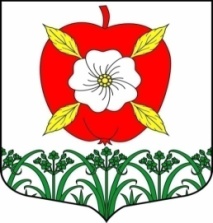 Задачи на 2023 год
1. Устройство детского оборудования на придомовых территориях у дома №1 и у дома № 21;
2. Обустройство контейнерных площадок в д. Усадище, д. Мыслино, пос. ст. Мыслино,   д. Дуброво, д. Сорокино; 
3. Замена уличного освещения в д. Дуброво;
4. Участие в мероприятиях по вхождению в программу «Комфортная среда» на 2024 г.
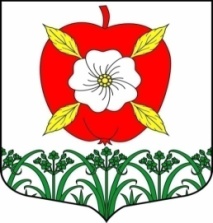 Муниципальное образование 
Усадищенское сельское  поселение
СПАСИБО ЗА  ВНИМАНИЕ!